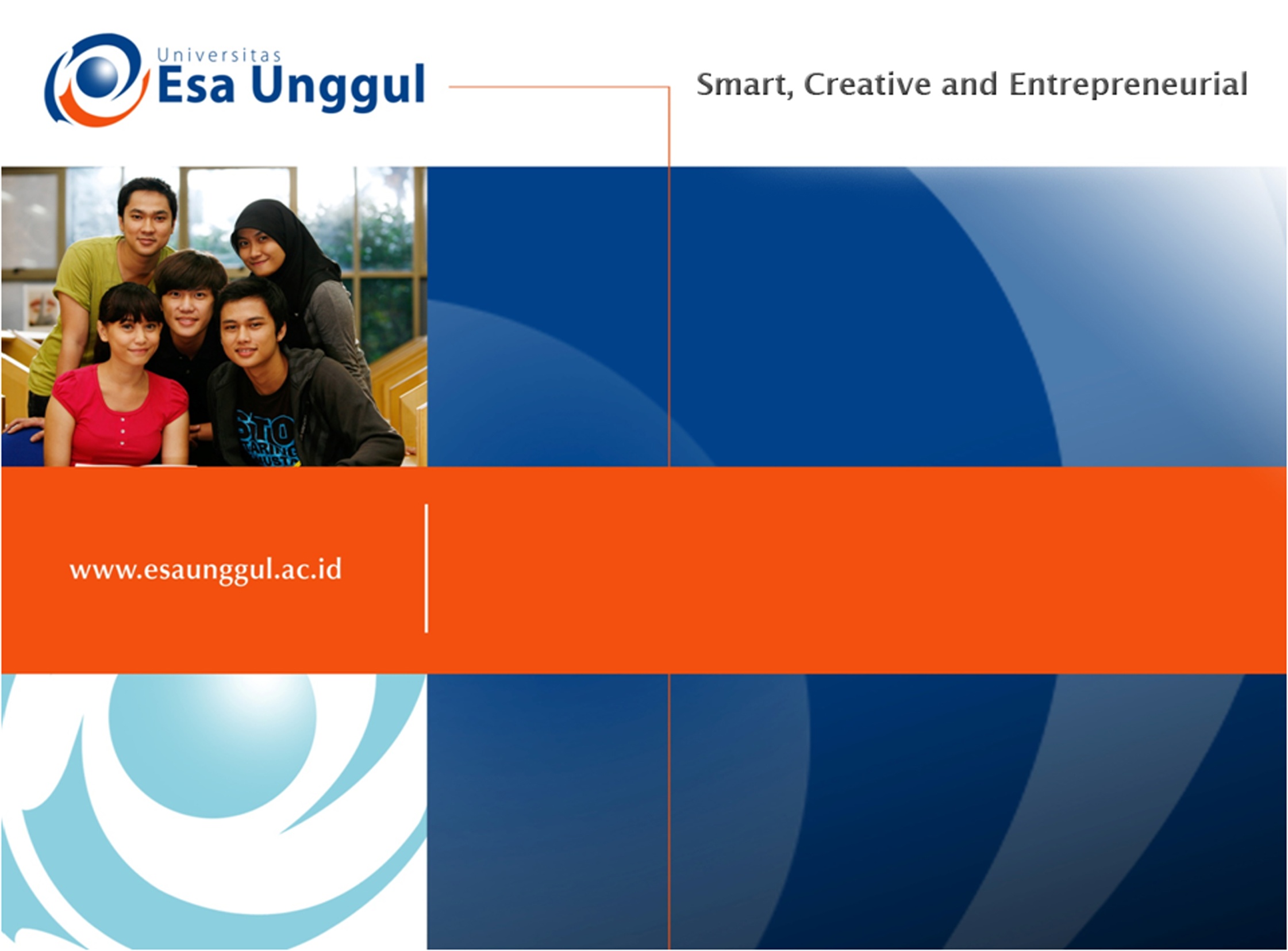 PLANT TISSUE
Febriana Dwi Wahyuni, M.Si.
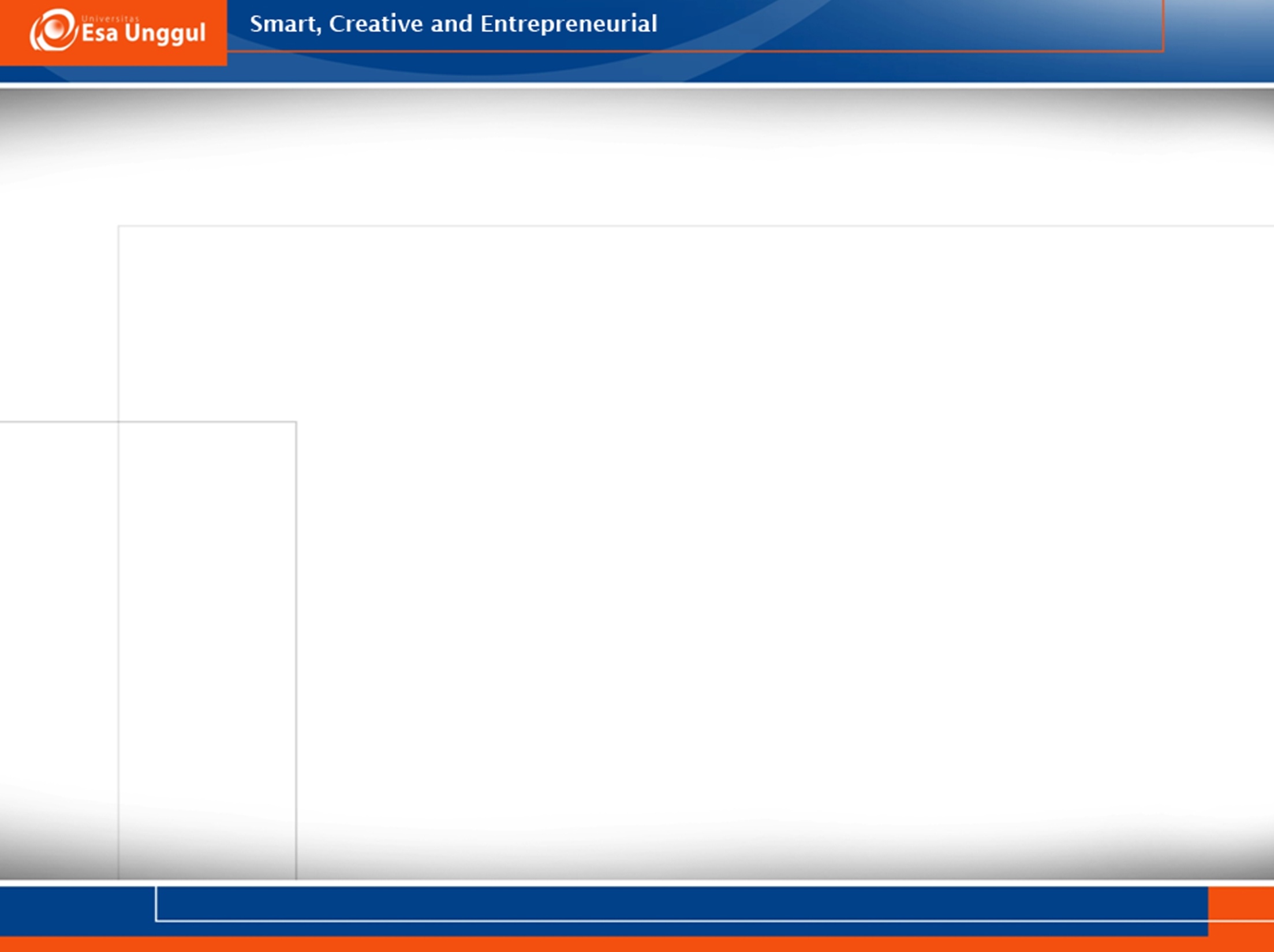 TISSUE???
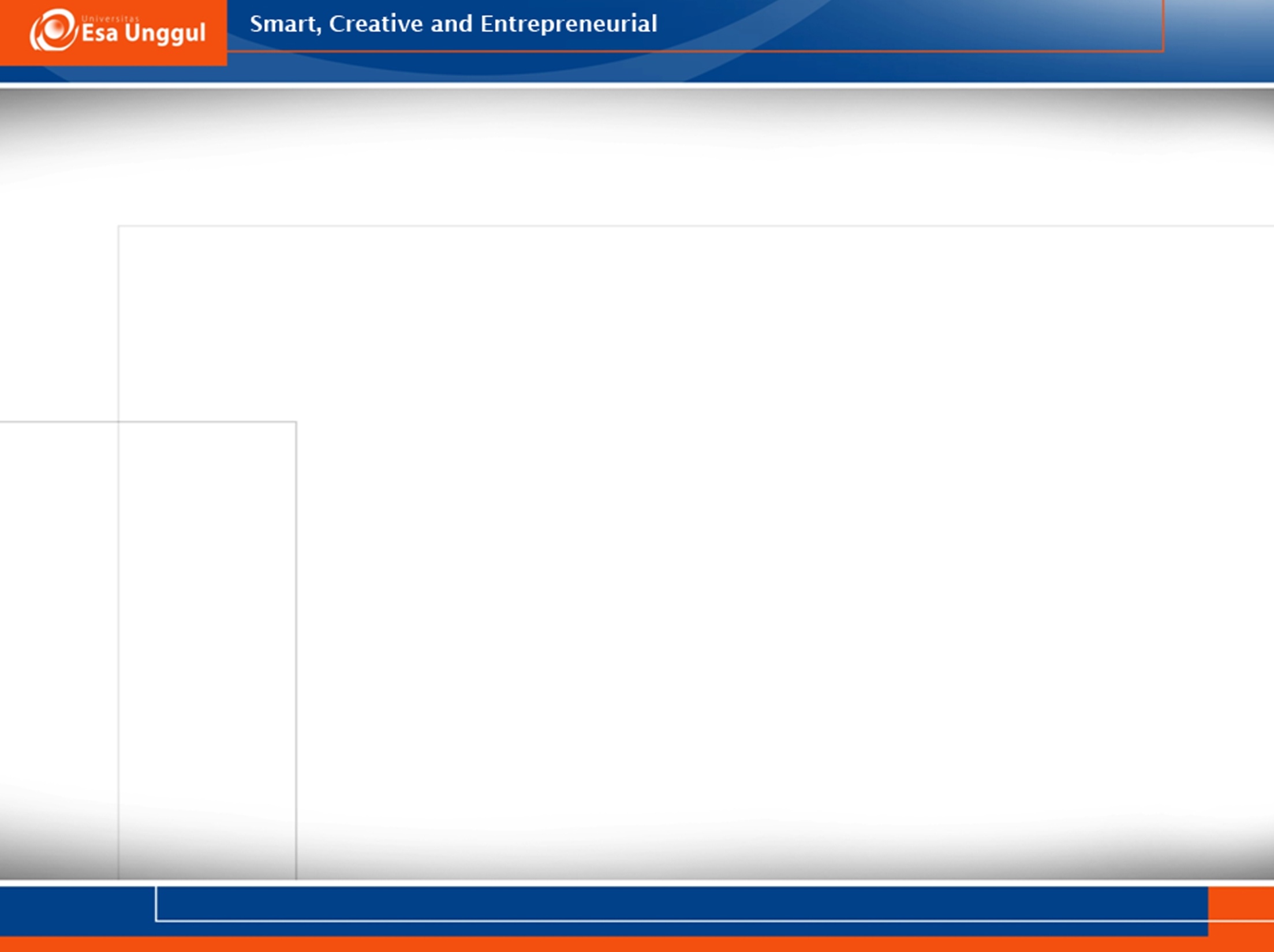 What are tissues made of?
A group of closely associated cells that perform related functions and are similar in structure
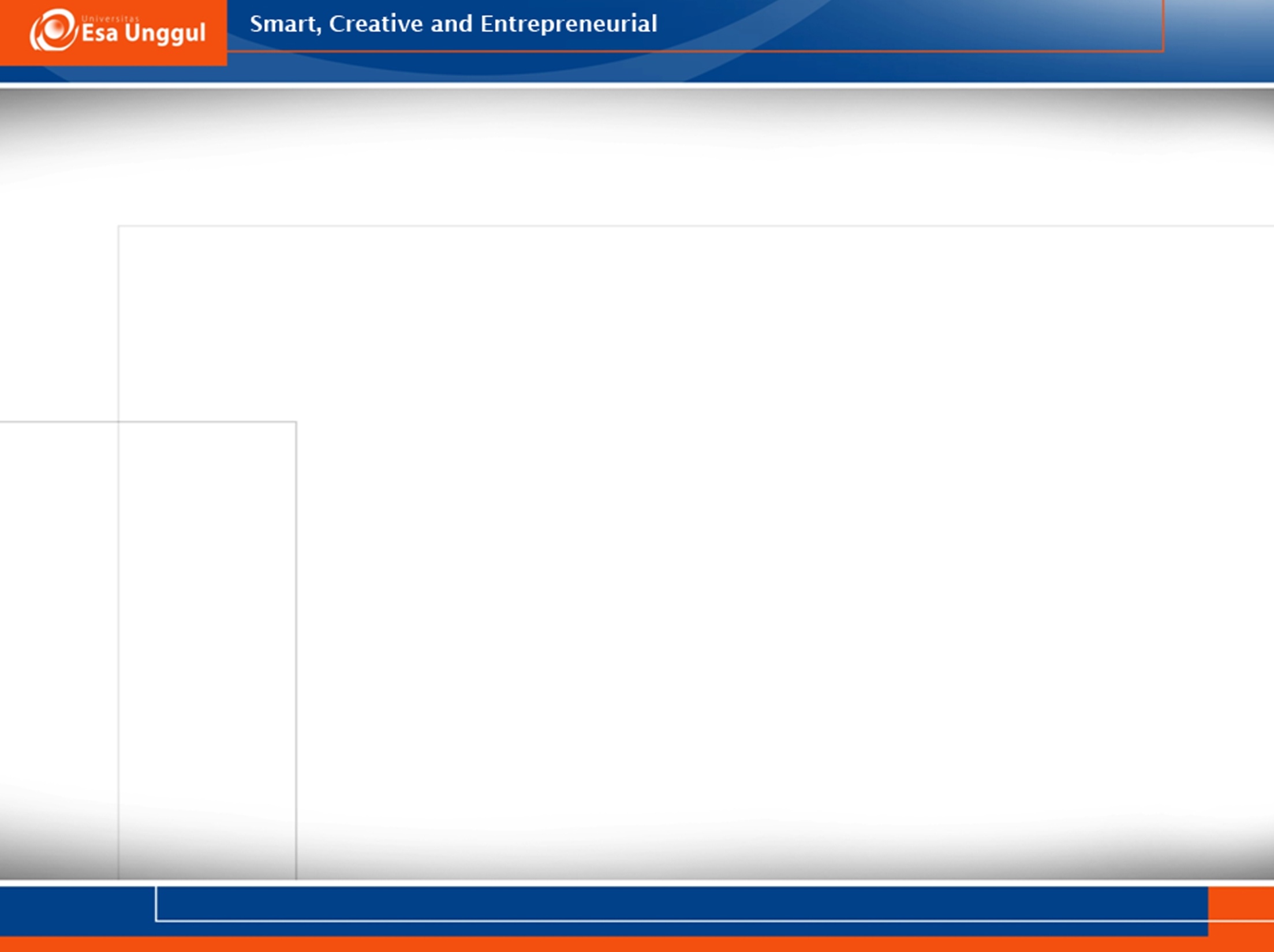 PLANT TISSUE
A cellular organization between a single cell and a complete organism is controlled by the tissue
They are the collection of similar cells, with specific function
A collection of tisue gives rise to an organ
[Speaker Notes: sebuah organisasi seluler antara sel tunggal dan organisme lengkap dikendalikan oleh jaringan
Mereka adalah kumpulan sel yang serupa, dengan fungsi spesifik
kumpulan jaringan menimbulkan organ]
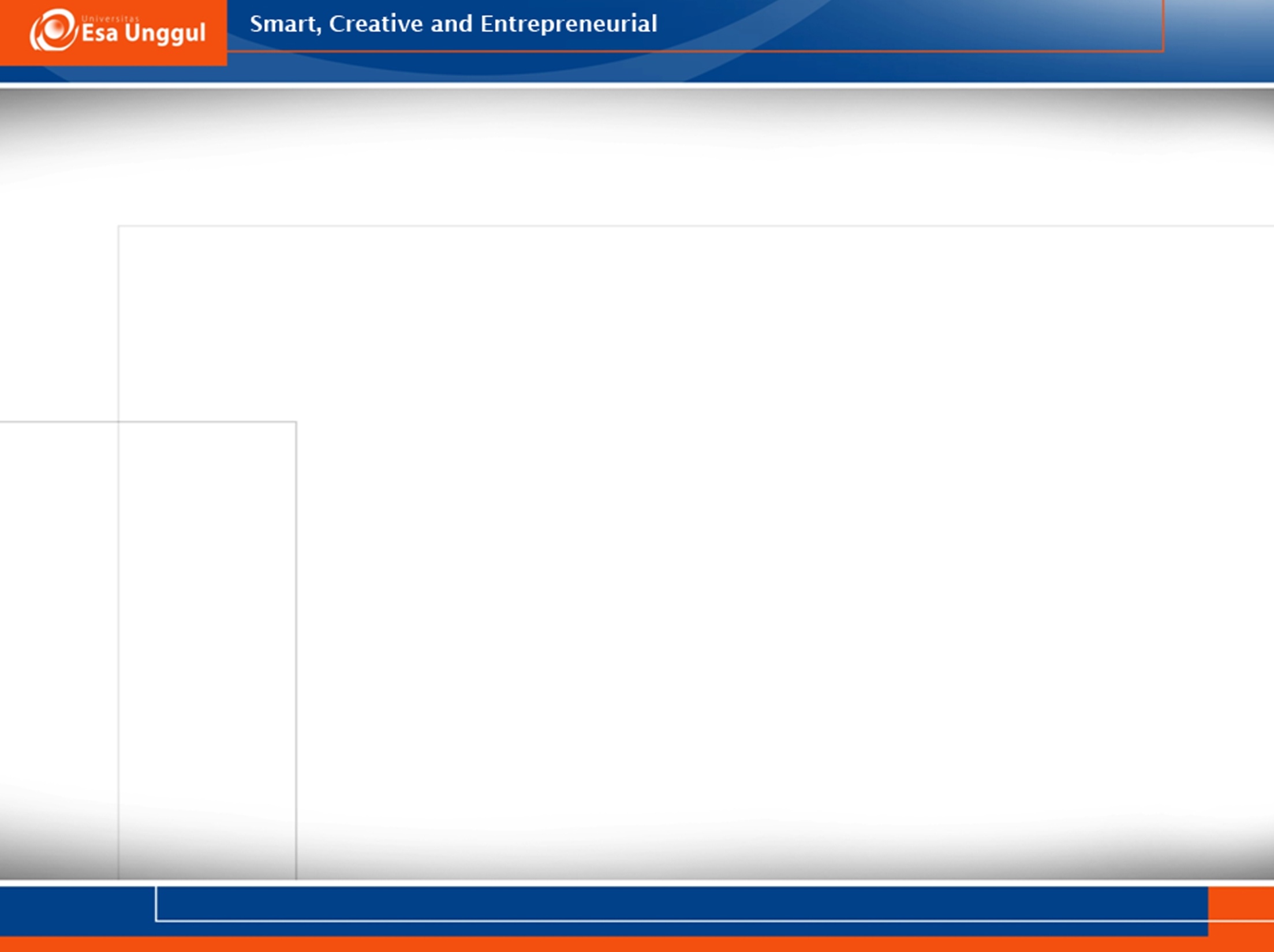 PLANT TISSUE SYSTEM
Plants do have a higher level of structure called plant tissue system
A plant tissue system can be defined as a functional unit, which connects all organs of a plant
Like animal tissue system, plant tissue system is also grouped into various tissues based on their functions
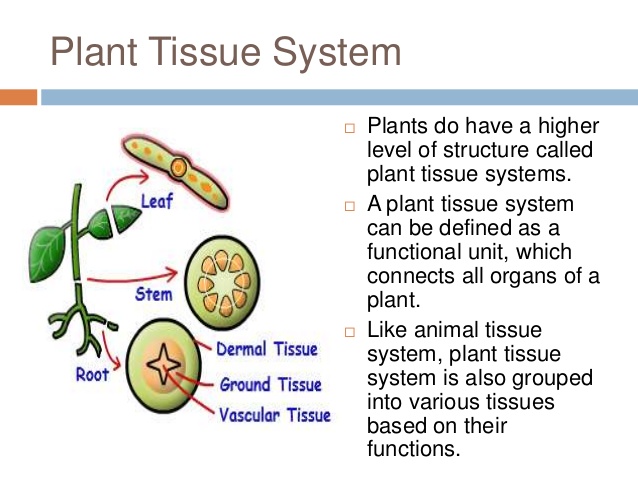 [Speaker Notes: Tanaman memiliki struktur yang lebih tinggi yang disebut sistem jaringan tanaman 
sistem jaringan tanaman dapat didefinisikan sebagai unit fungsional, yang menghubungkan semua organ tanaman 
Seperti sistem jaringan hewan, sistem jaringan tanaman juga dikelompokkan ke dalam berbagai jaringan berdasarkan fungsinya]
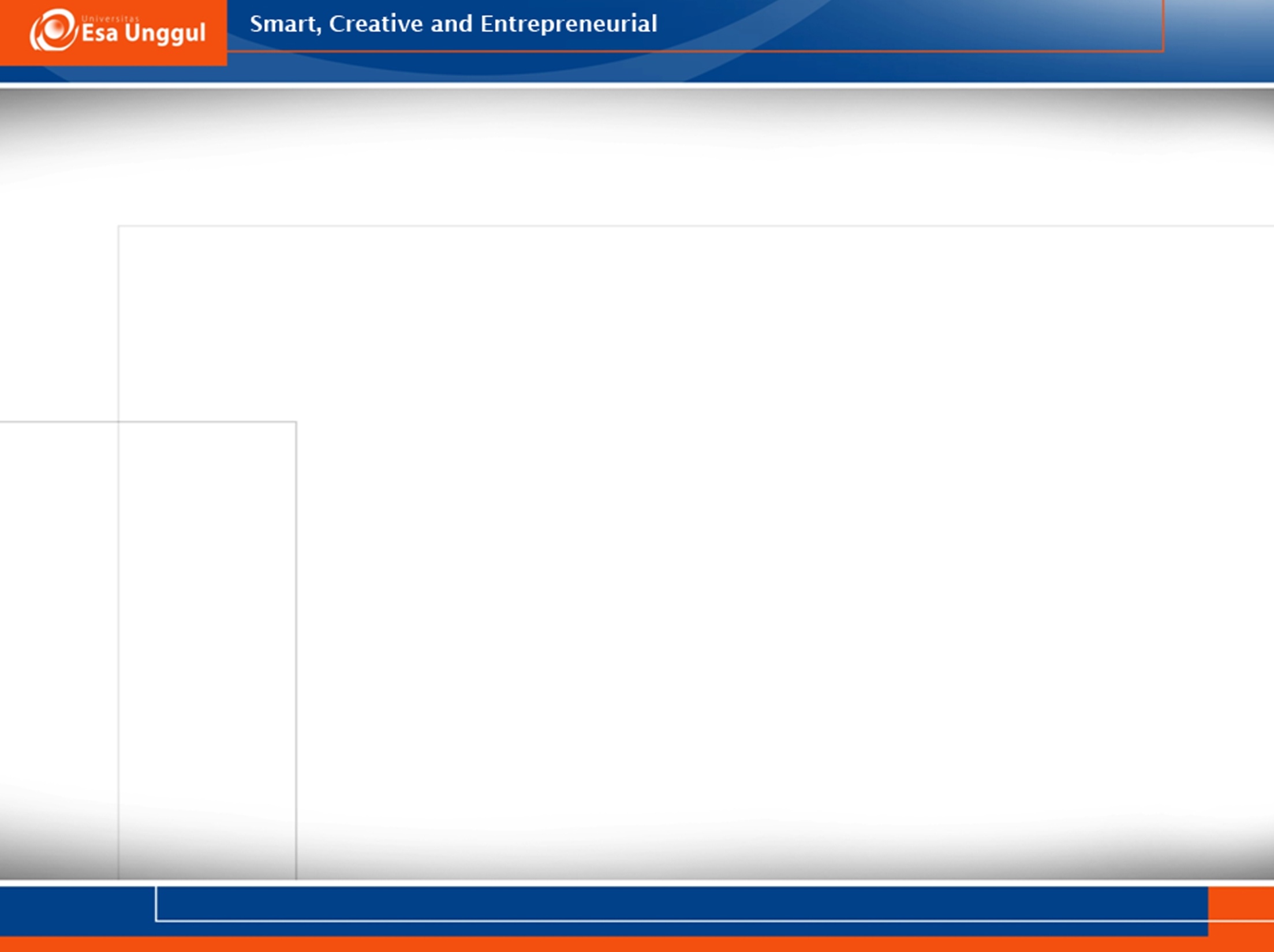 Promeristem
Based on formation technique
Primary meristem
Meristematic Tissue
Secondary meristem
Apical meristem
Plant Tissue
Based on Location
Intercalar meristem
Lateral meristem
Epiderm and Periderm
Dermal Tissue
Permanent Tissue
Parenchyma, Collenchyma, Sclerenchyma,
Ground Tissue
Vascular Tissue
Xilem & Floem
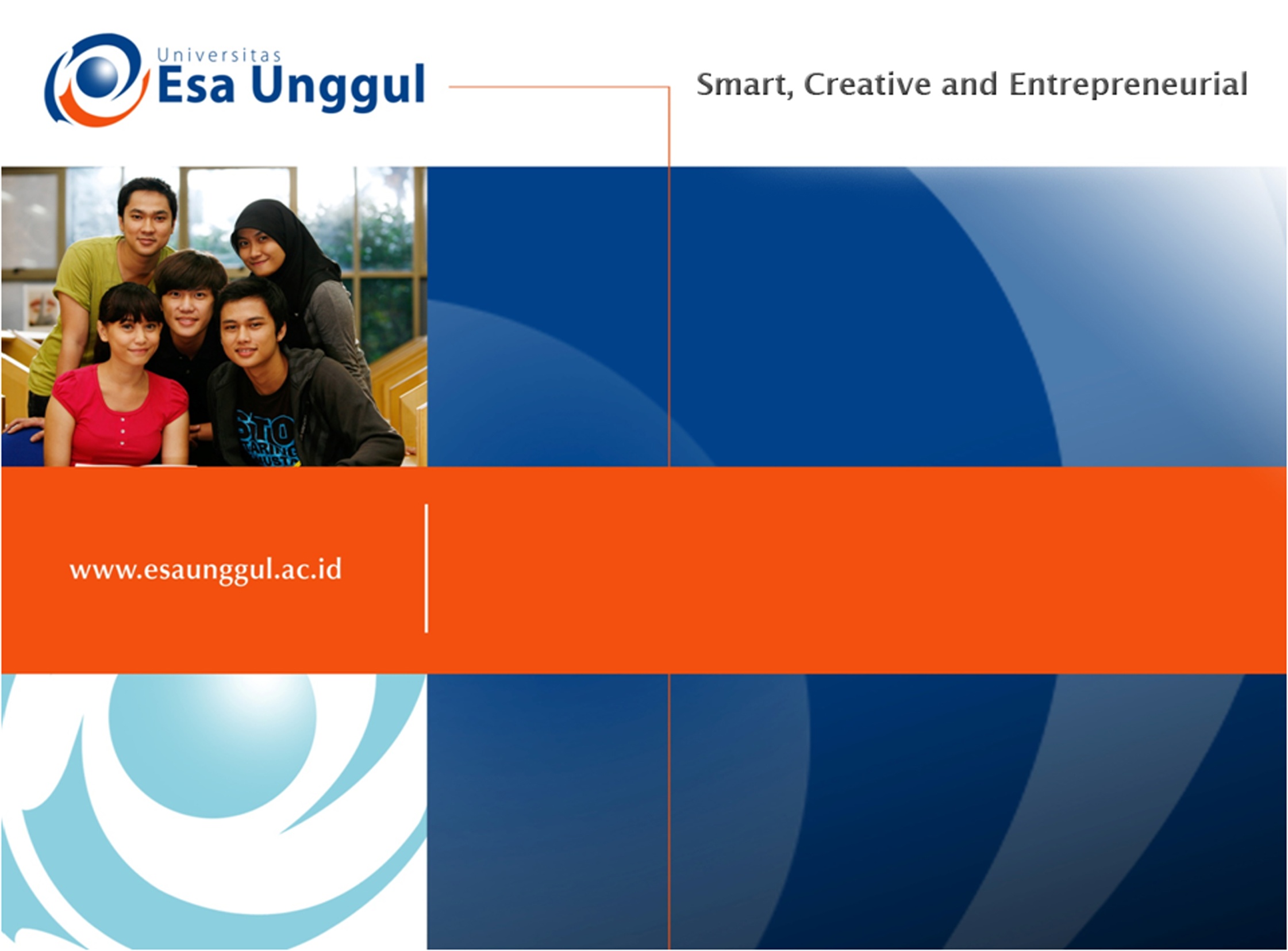 MERISTEMATIC TISSUE
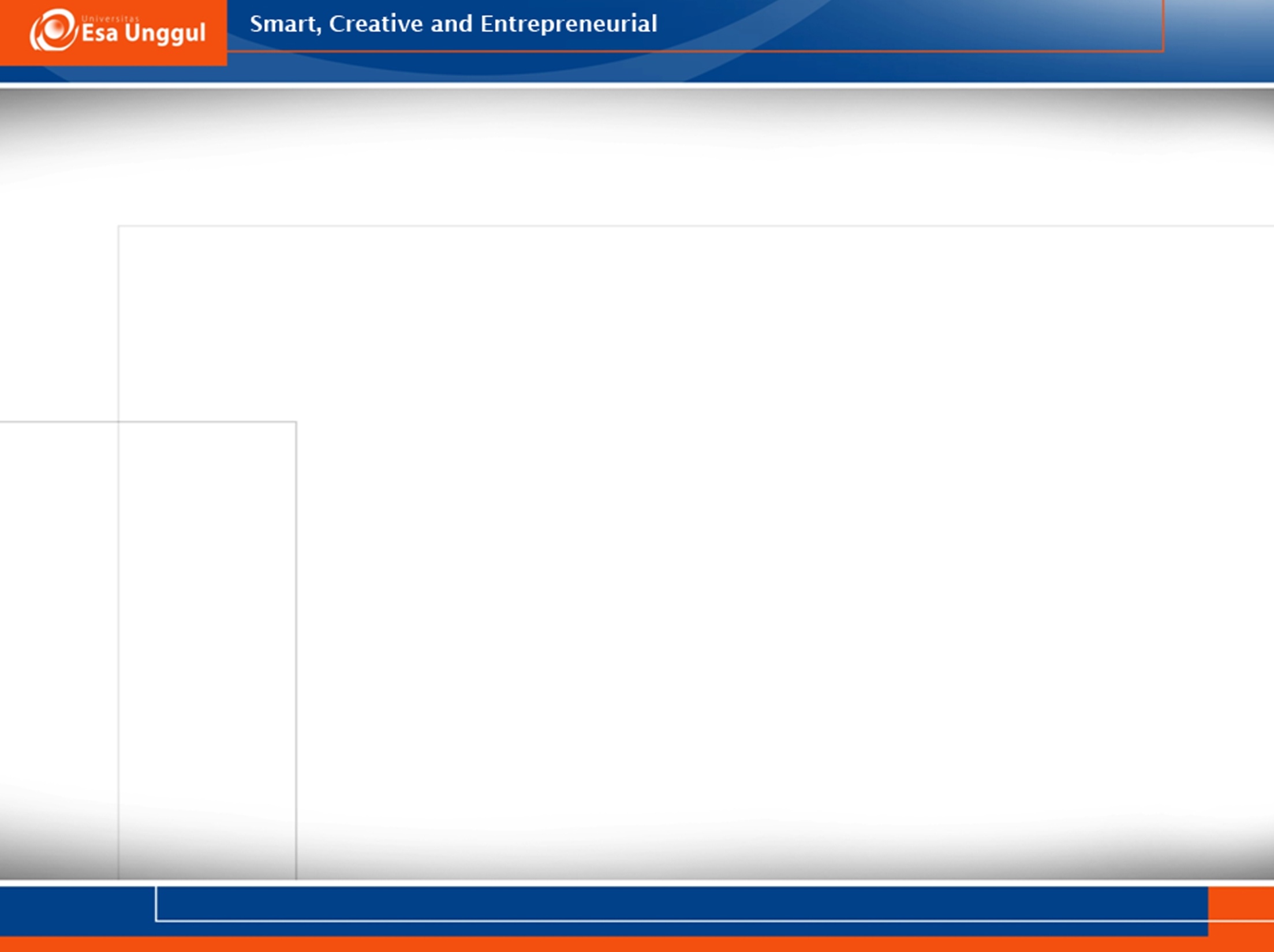 MERISTEMATIC TISSUES
Group of cells, which have the ability to divide
Composed of actively dividing cells, responsible for the production of cells
Capable of stretching, enlarging, and differentiate into other types of tissue as they mature
Give rise to permanent tissues
Capacity for division is restricted to certain parts of the plant body called meristems
[Speaker Notes: Kelompok sel, yang memiliki kemampuan untuk membelah 
Terdiri dari sel pembagi aktif, bertanggung jawab untuk produksi sel 
Mampu membentang, membesar, dan berdiferensiasi menjadi jenis jaringan lain saat mereka dewasa 
Munculkan jaringan permanen 
Kapasitas untuk pembagian dibatasi pada bagian tubuh tanaman tertentu yang disebut meristem]
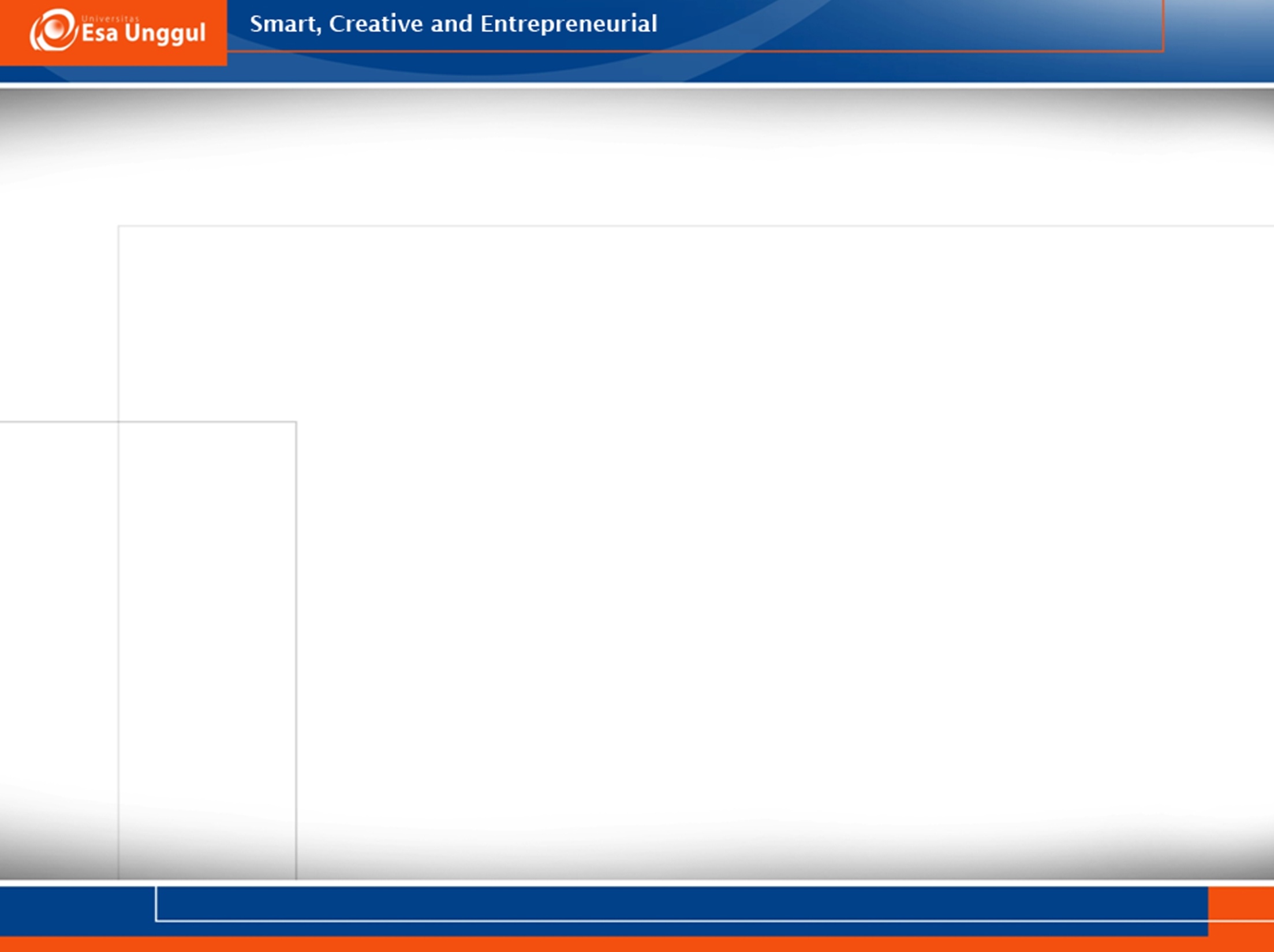 Characteristics of Meristematic Tissue
Have very small cells with thin cell walls
Cells have large nuclei
Cells have very small vacuoles and they lack intercellular spaces
In plants, these tissues are found in :
	tips of roots, stems, nodes of stems, buds.in between xylem and phloem, under the epidermis of dicotyledonous plants and also producing branch roots
[Speaker Notes: Memiliki sel yang sangat kecil dengan dinding sel yang tipis 
Sel memiliki inti yang besar 
Sel mempunyai vakuola sangat kecil dan mereka kekurangan ruang interselular 
Pada tanaman, jaringan ini ditemukan di: tip akar, batang, simpul batang, kuncup di antara xilem dan floem, di bawah epidermis tanaman dicotyledonous dan juga menghasilkan akar cabang]
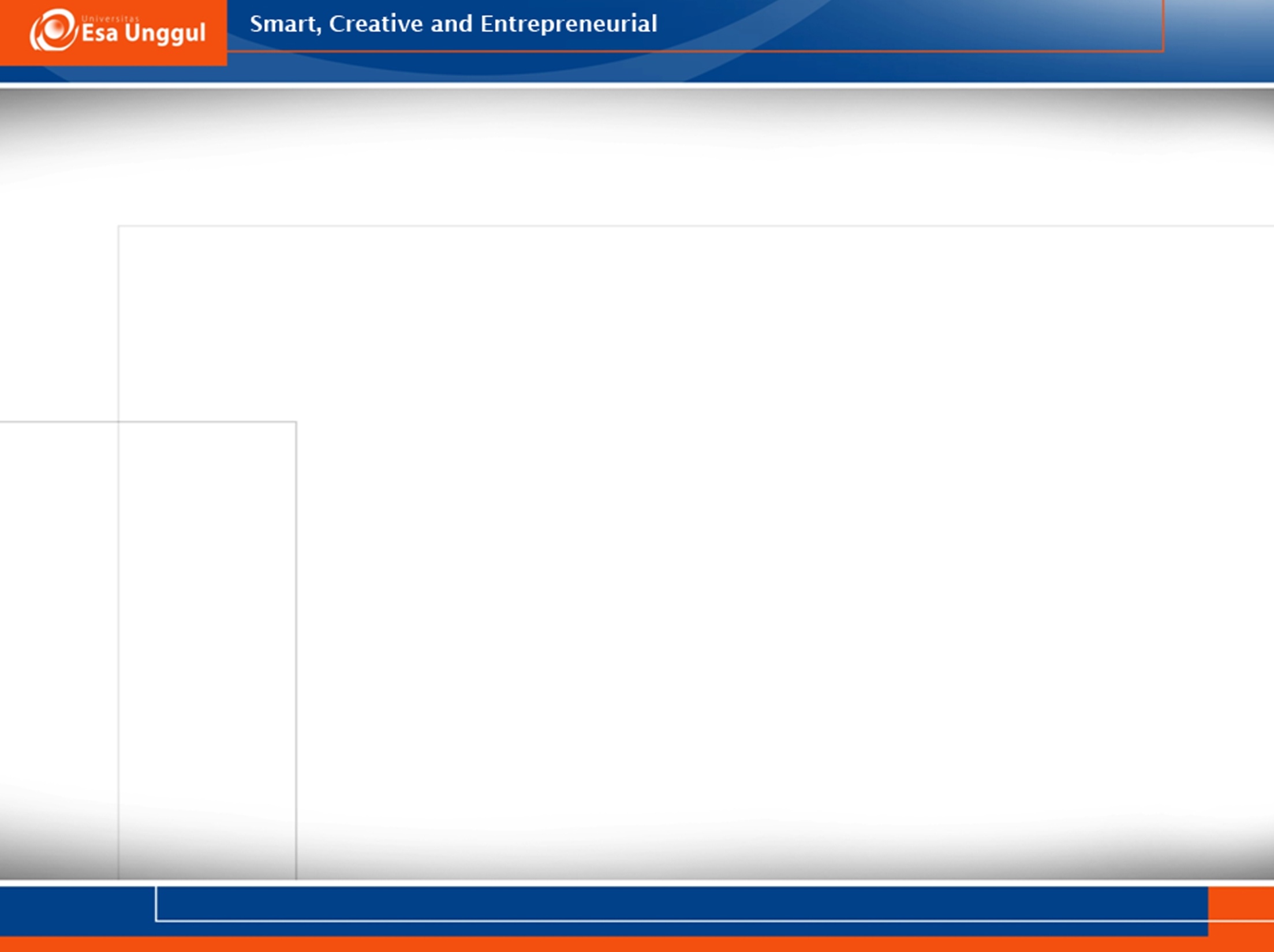 Kinds of Meristematic Tissues
Apical Meristems : 
found at the tip of stems and roots
Helps in cellular enlargement
2. Lateral Meristems (a.k.a. Cambia)
Found along the sides of roots and stems
Increase width or diameter of stems and roots
Types: vascular cambium and cork cambium
3. Intercallary Meristems
Found at the bases of young leaves and internodes
Responsible for further lengthening of stems and leaves
[Speaker Notes: Meristem Apikal: ditemukan di ujung batang dan akar Membantu dalam pembesaran sel 
Meristem lateral (a.k.a. Cambia) Ditemukan di sepanjang sisi akar dan batang Tingkatkan lebar atau diameter batang dan akar Jenis: cambium vaskuler dan gabus cambium 
Meristem intercalar. Ditemukan di pangkal daun muda dan internodes (Internode adalah mata tunas yang ada di batang/bekas daun yang rontok). Bertanggung jawab untuk memperpanjang lebih lanjut dari batang dan daun]
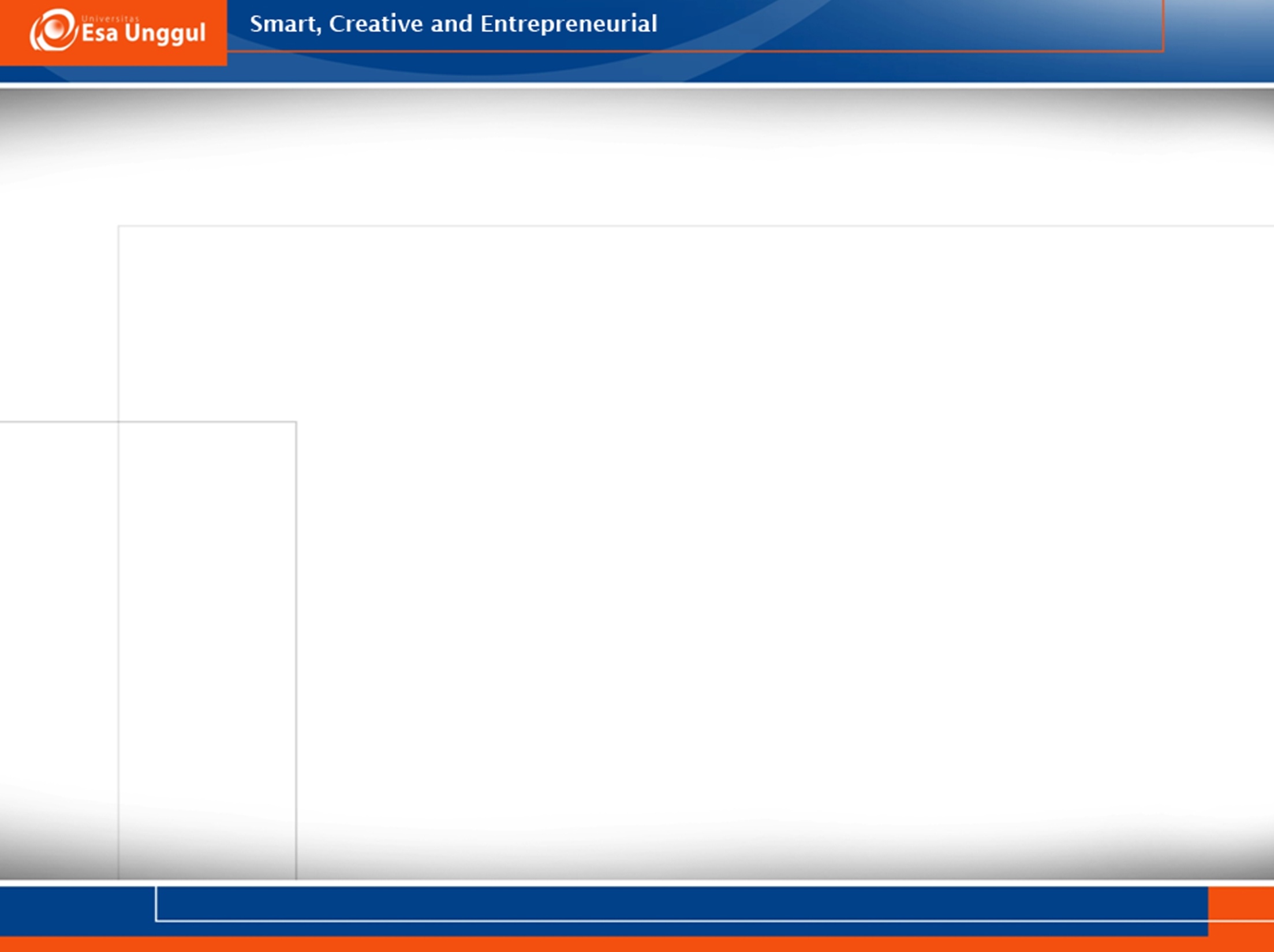 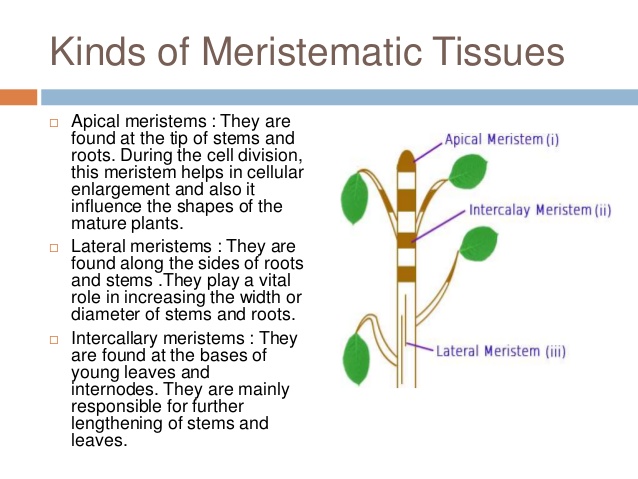 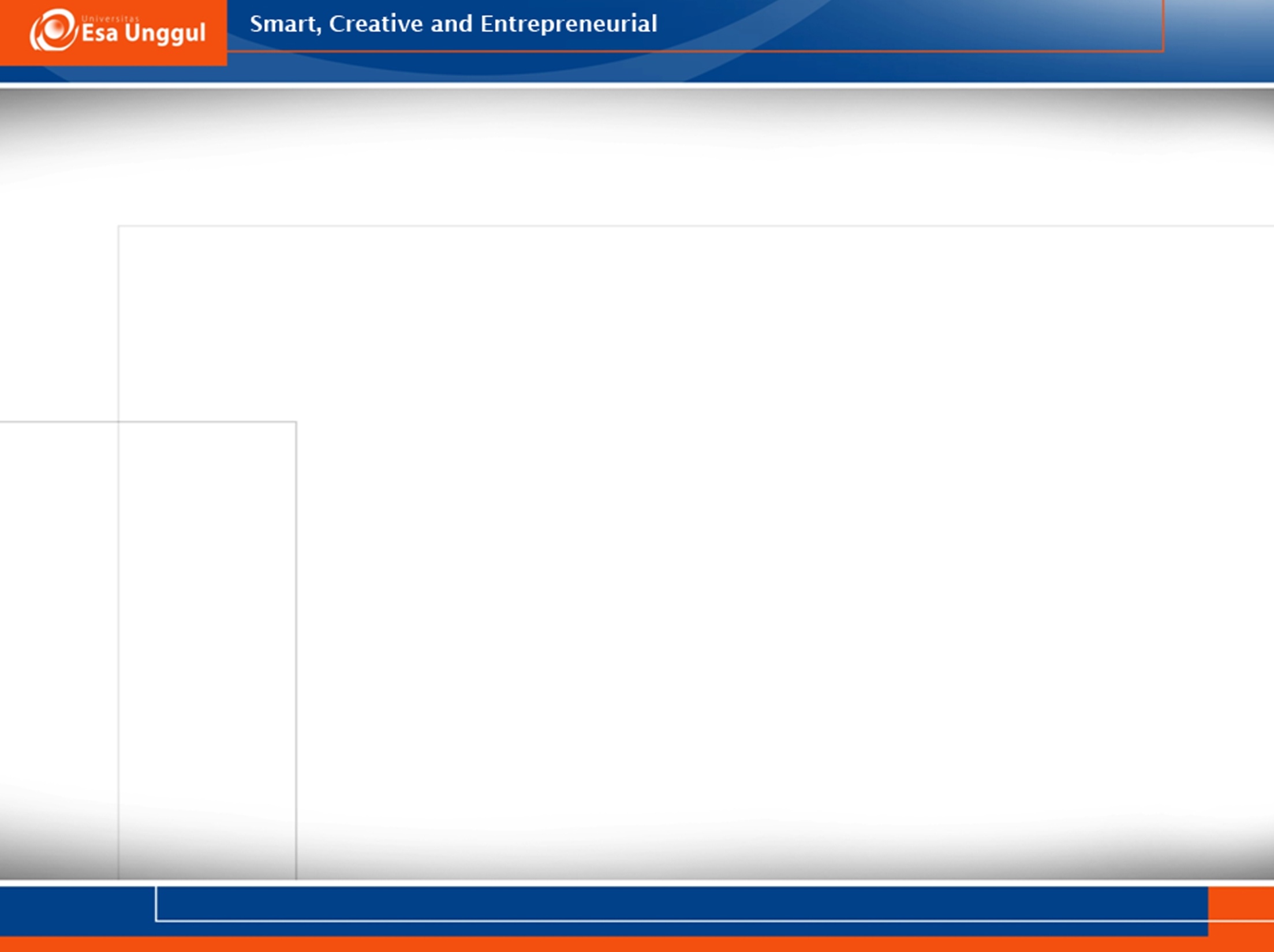 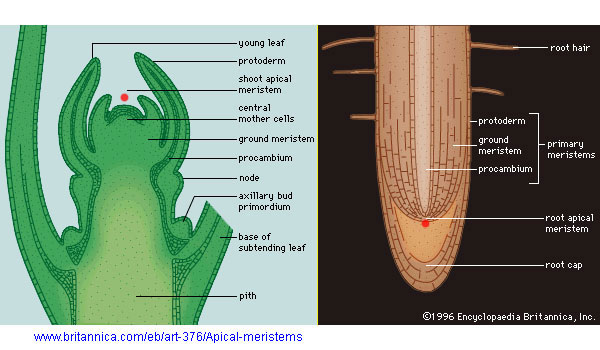 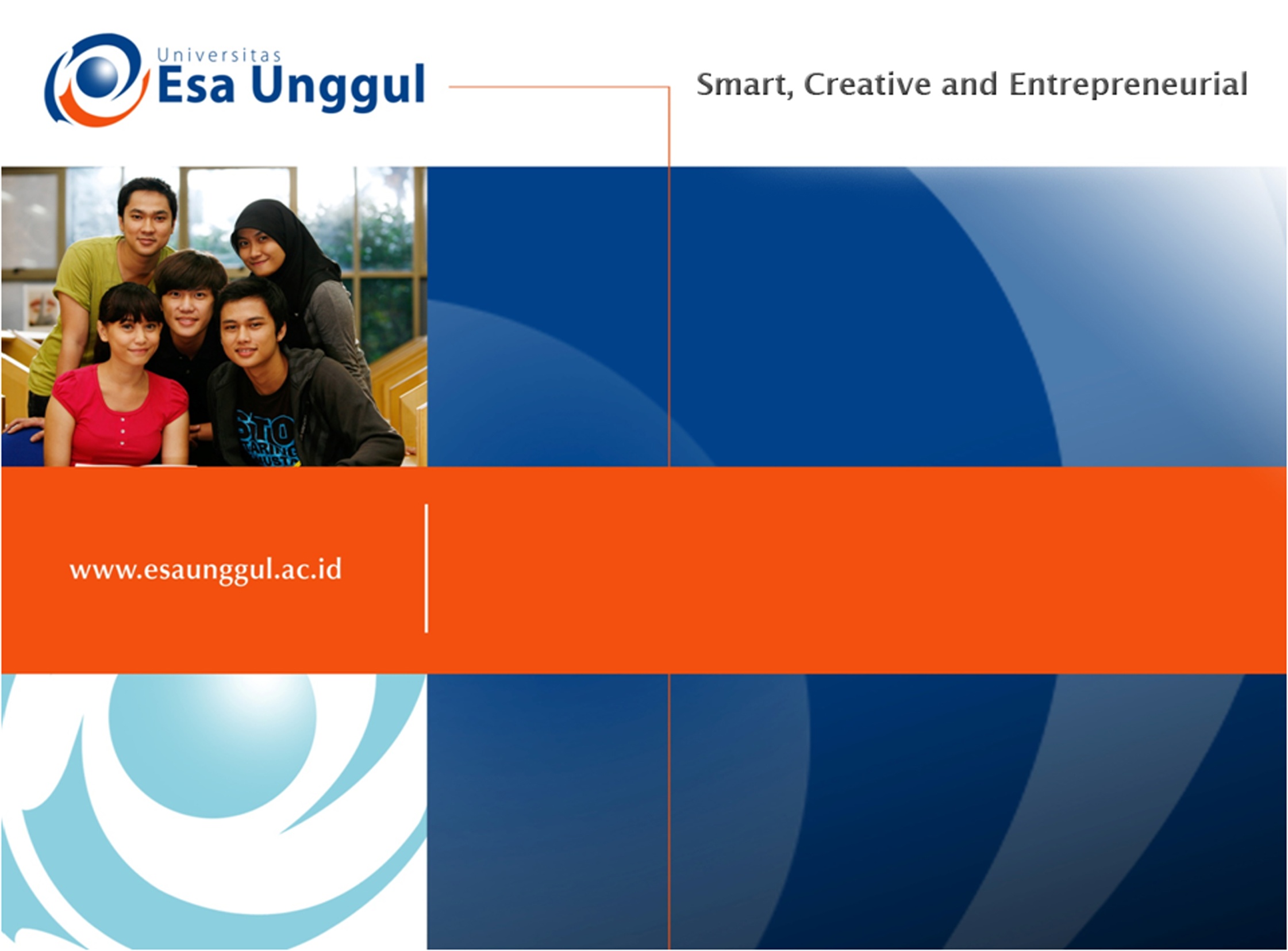 PERMANENT TISSUE
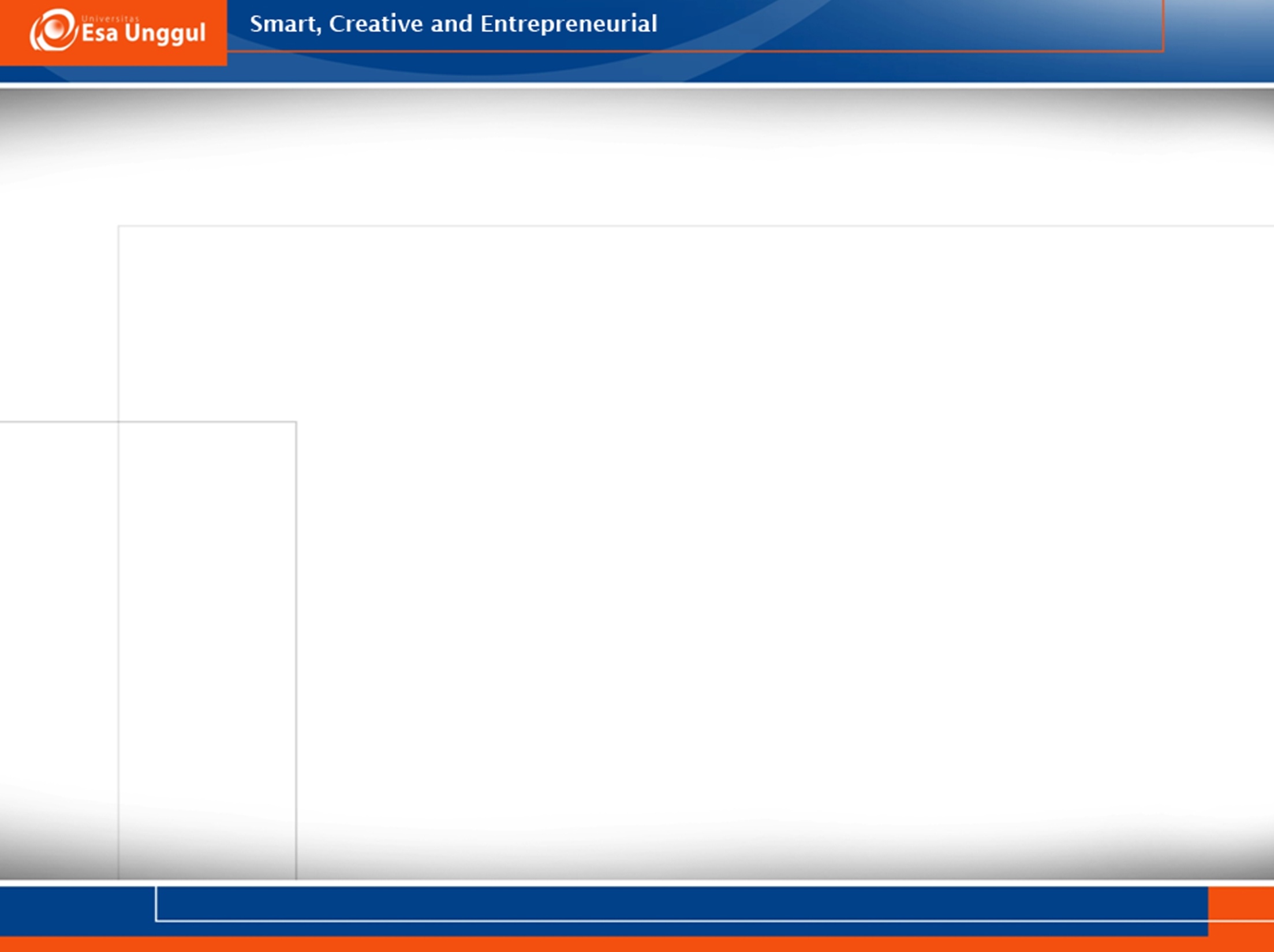 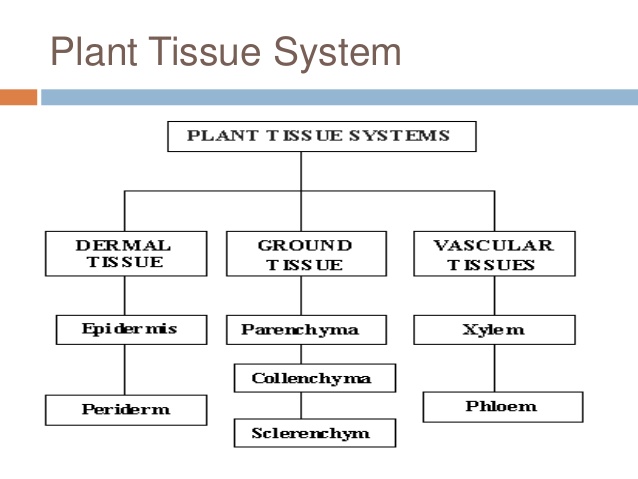 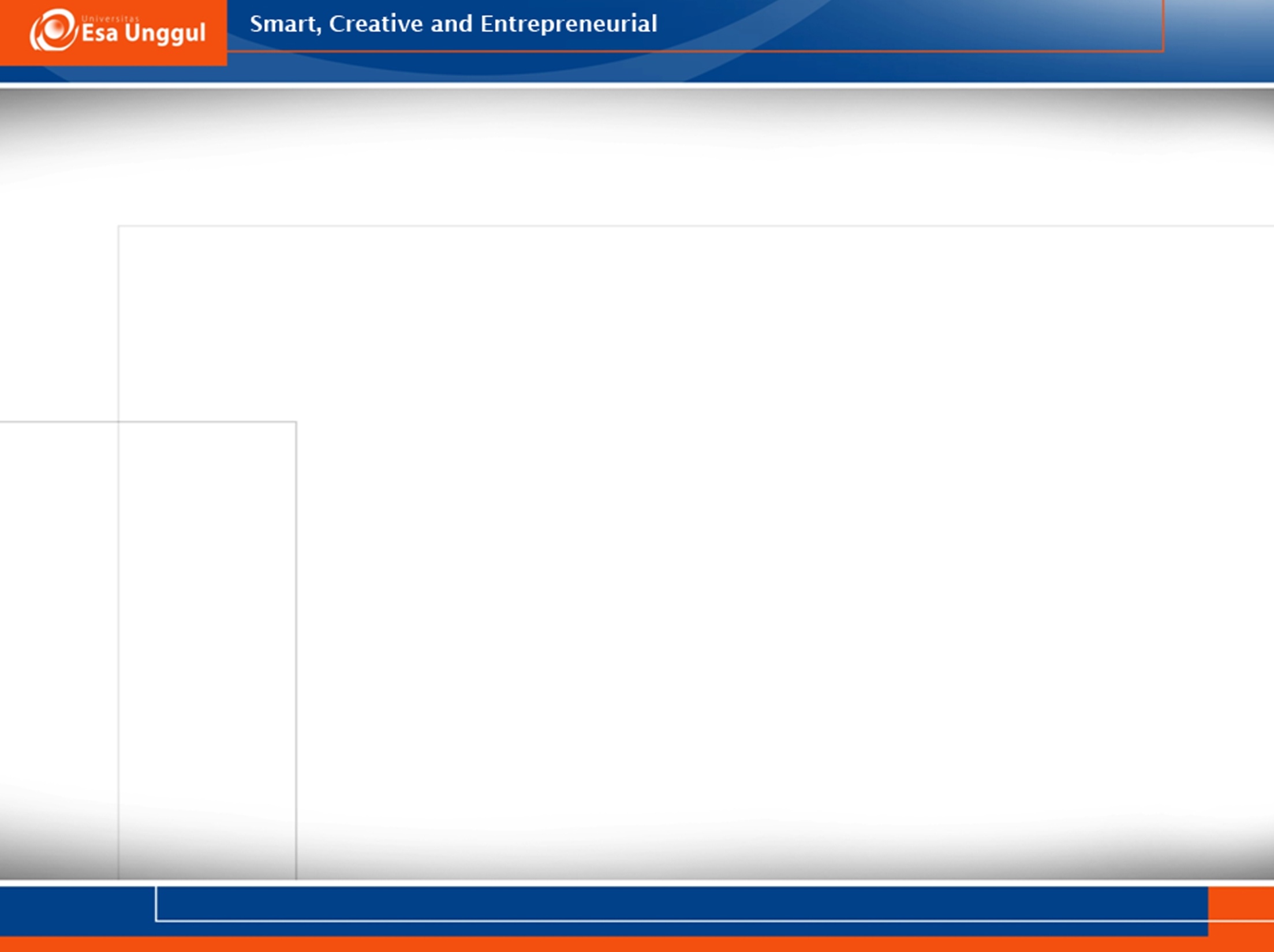 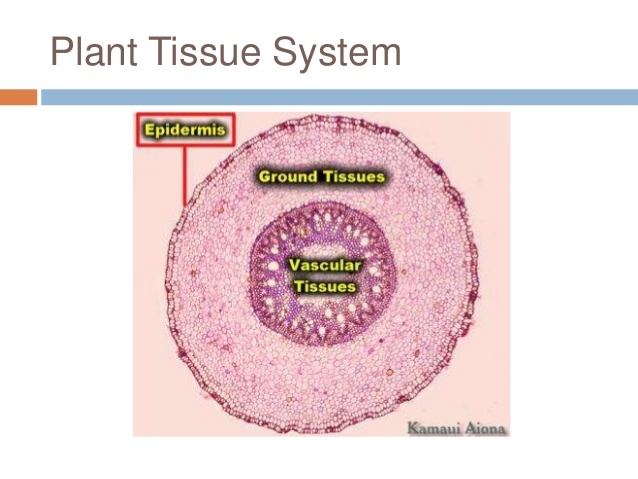 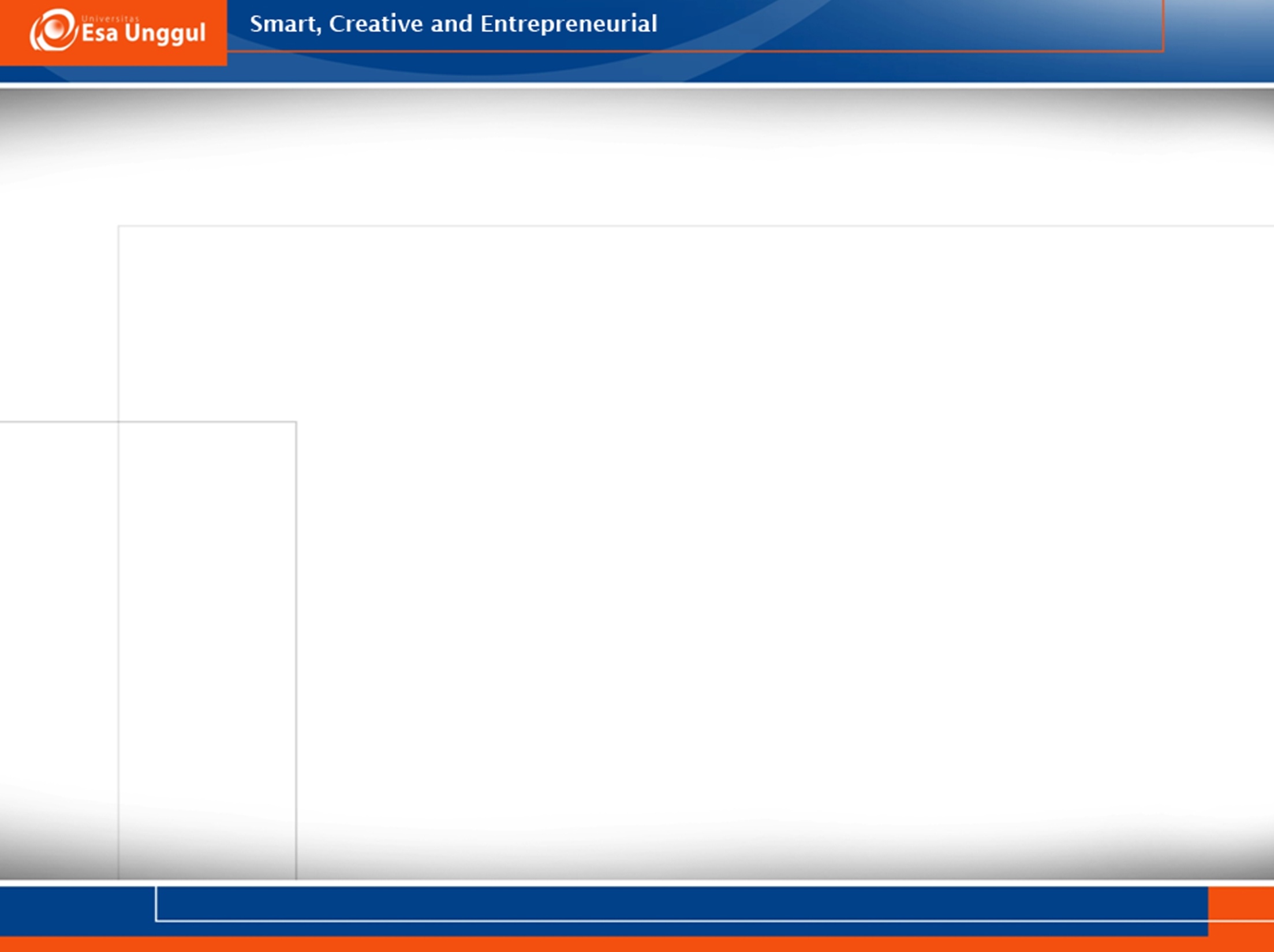 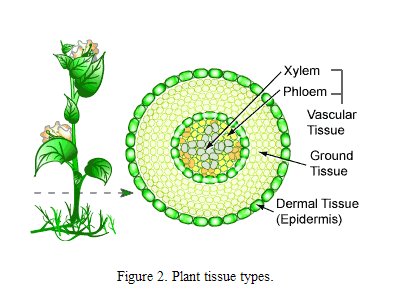 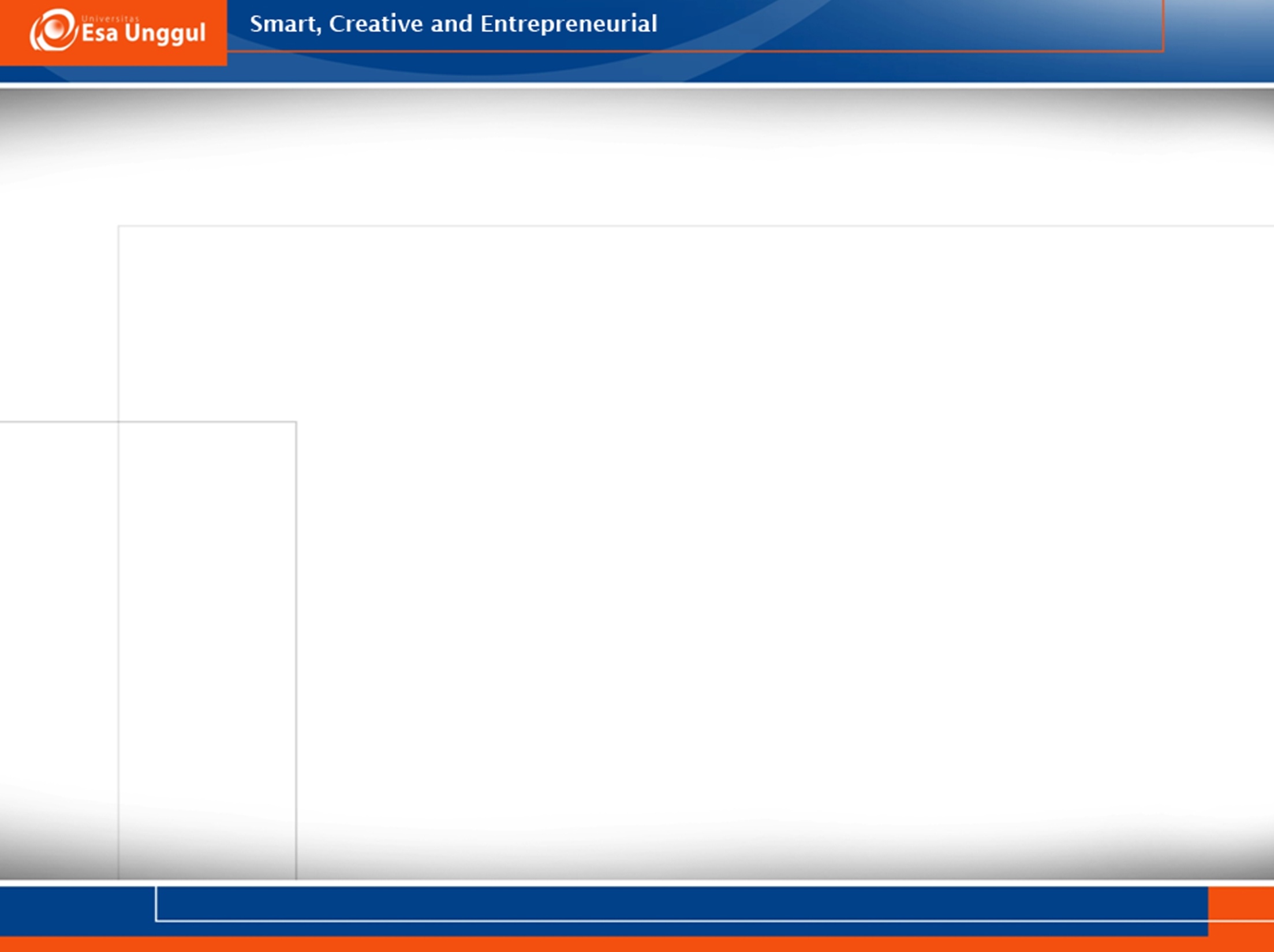 PERMANENT TISSUE
Derived from meristematic tissue
Tissue that attained their mature form and perform specific functions
They stop dividing
Types :
	1. Simple permanent tissues
	2. Complex permanent tissue
[Speaker Notes: Berasal dari jaringan meristematik 
Jaringan yang mencapai bentuknya yang matang dan melakukan fungsi tertentu 
Mereka berhenti membelah]
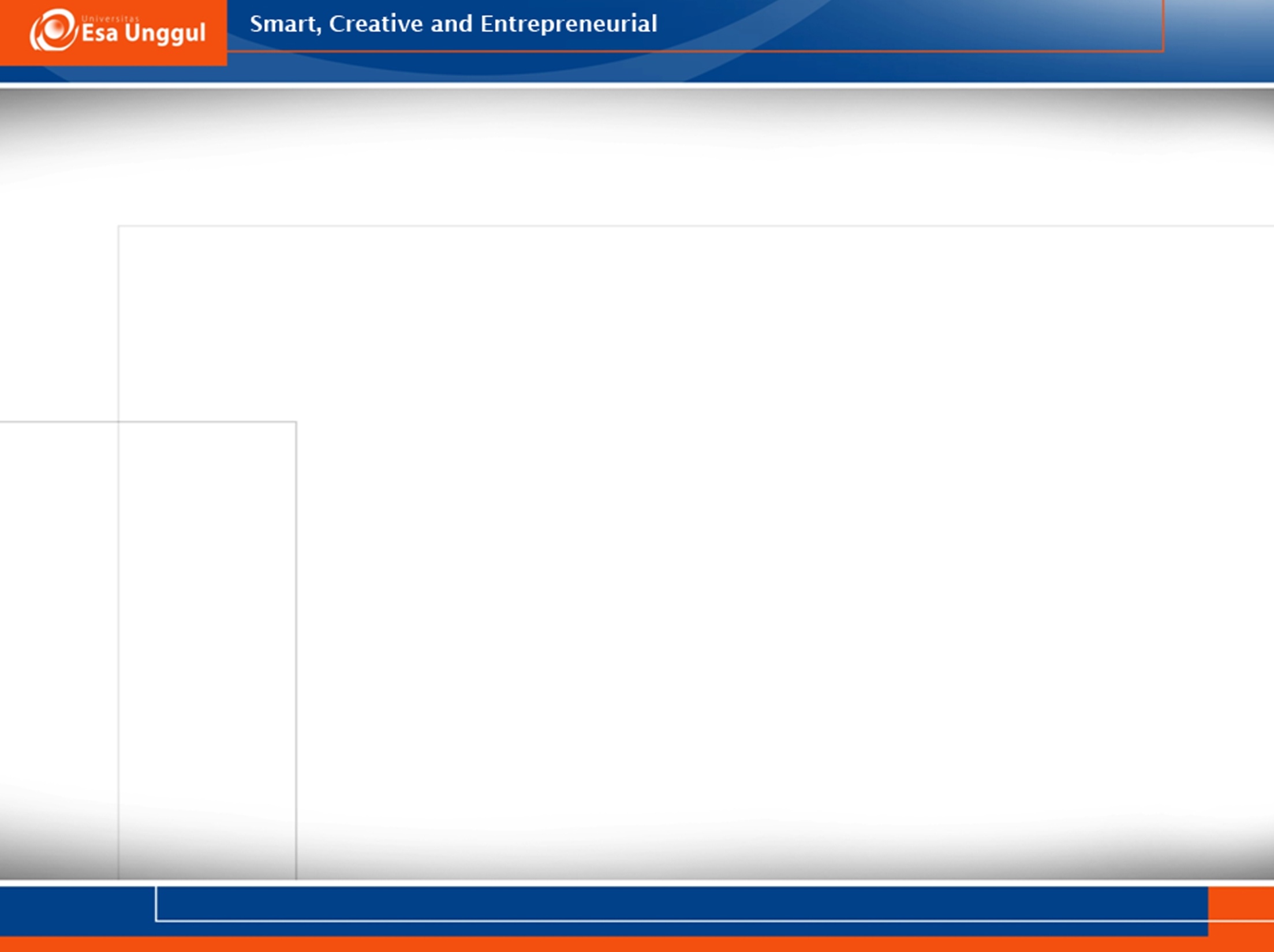 Kinds of Permanent Tissue
Simple Permanent Tissue
	Are the tissues, which are similar in function and are called as simple because they are composed of similar types of cells, which have common origin and function, ex: dermal tissue
Complex Permanent Tissue 
	Are the tissues, which are composed of two or more types of cells but contribute to a common function, ex: vascular tissue
[Speaker Notes: Jaringan Permanen Sederhana, adalah jaringan, yang serupa fungsinya dan disebut sesederhana karena terdiri dari jenis sel serupa, yang memiliki asal dan fungsi yang sama, mis: jaringan kulit 
Jaringan Permanen yang Kompleks, adalah jaringan, yang terdiri dari dua atau lebih jenis sel namun berkontribusi pada fungsi umum, misal: jaringan vaskular]
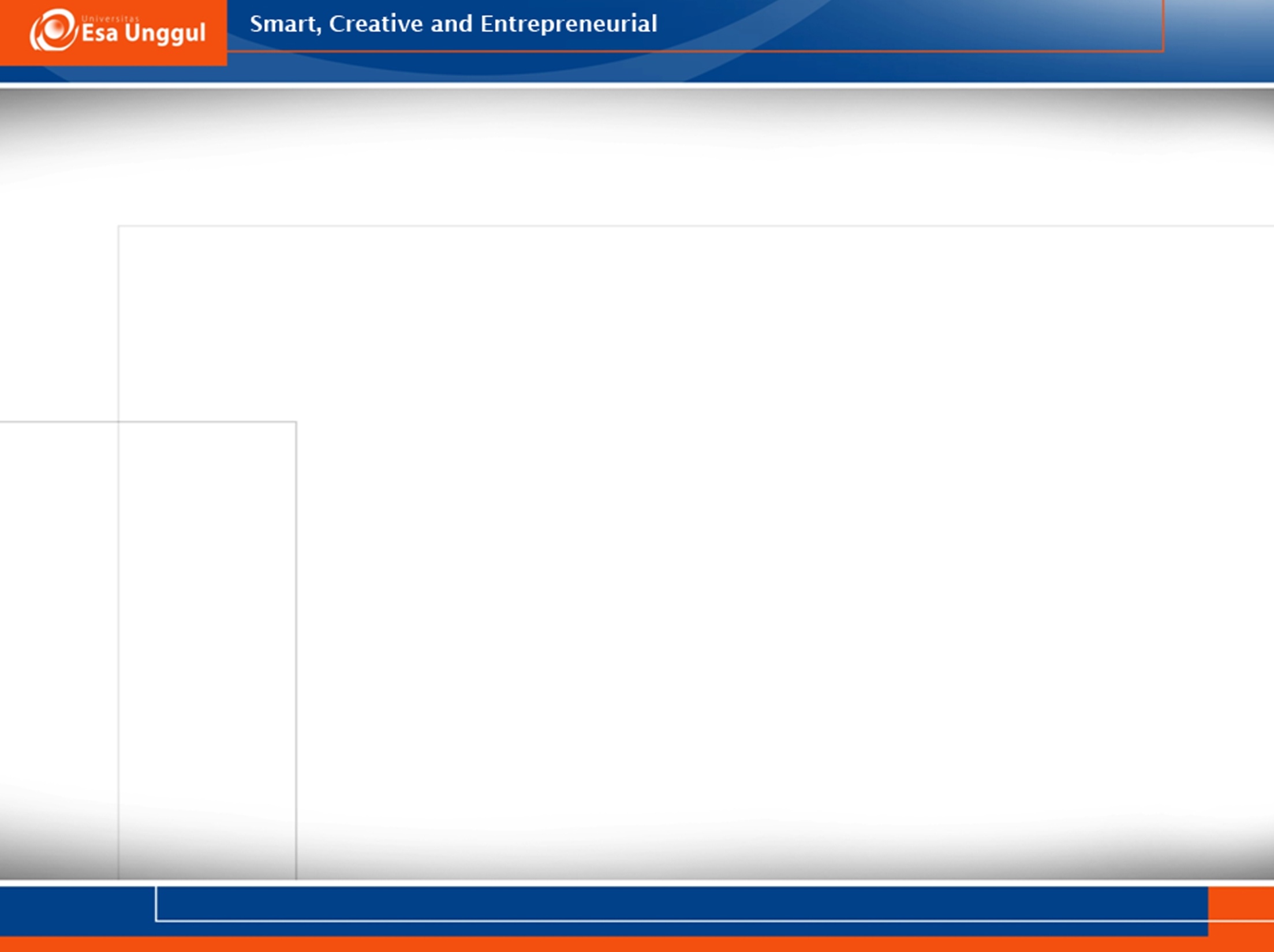 DERMAL/SURFACE TISSUE
Consist only of one kind of cells
Covers the external part of the herbaceous plants
Composed of epidermal cells, which secrete the waxy cuticle
Waxy cuticle are responsible for protecting plants against water loss.
Consist of epidermis and periderm
[Speaker Notes: Terdiri hanya satu jenis sel 
Meliputi bagian luar tanaman herba 
Terdiri dari sel epidermis, yang mengeluarkan kutikula waxy 
Kutil waxy (lilin) bertanggung jawab untuk melindungi tanaman dari kehilangan air. 
Terdiri dari epidermis dan periderm]
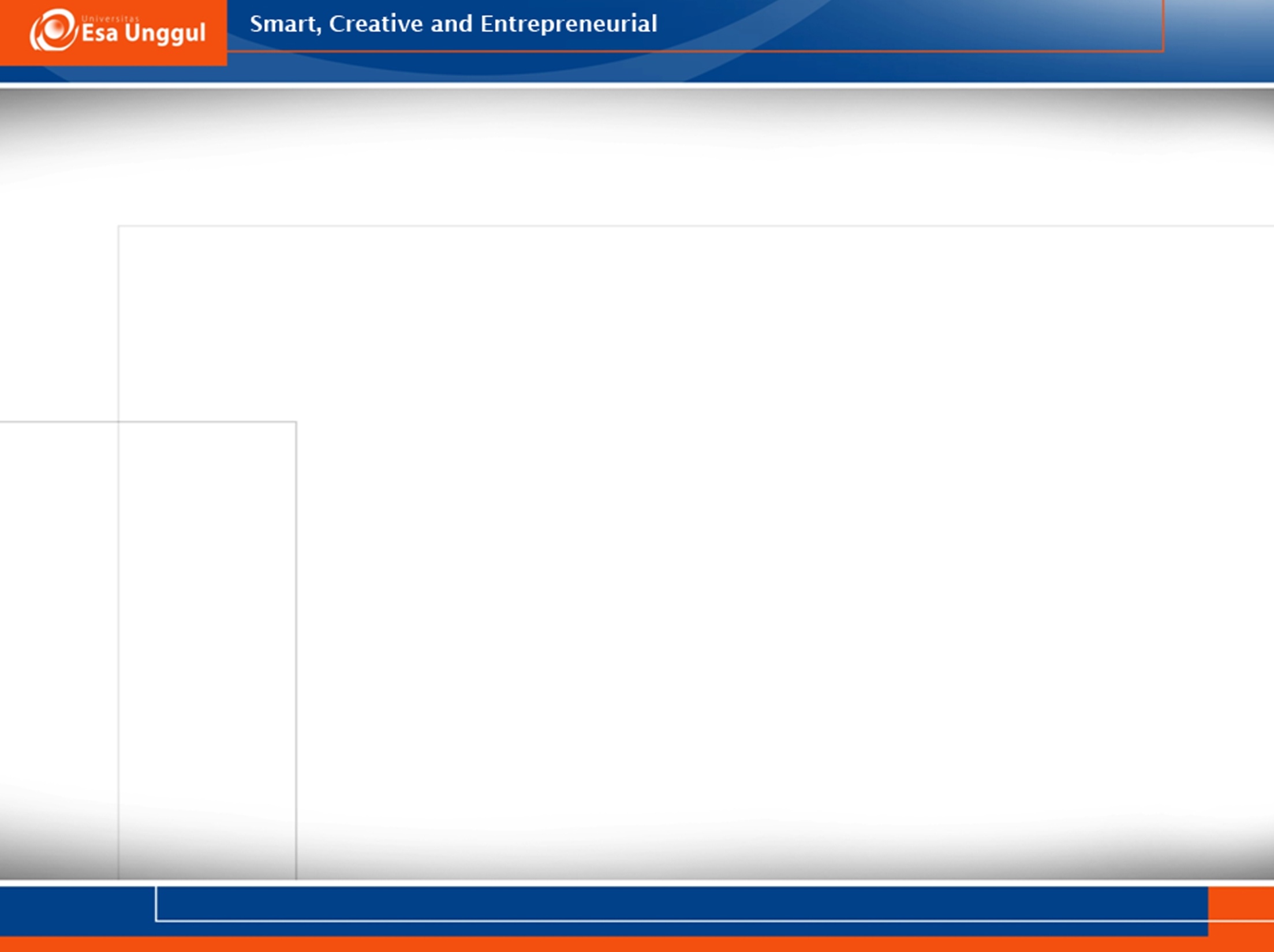 EPIDERMIS
The outermost layer of the primary plant body
Covers the leaves, floral parts, fruits, seeds, stem and roots
Generally only one layer thick with cuticle
Composed mostly of unspecialized cells, either parenchyma and/or sclerenchyma
Contains trichomes, stomata, buliform cells (in grasses)
[Speaker Notes: Lapisan terluar dari tumbuhan utama 
Meliputi daun, bagian bunga, buah, biji, batang dan akar 
Umumnya hanya satu lapisan tebal dengan kutikula 
Sebagian besar terdiri dari sel yang tidak terpusat, baik parenkim dan / atau sklerenkhim 
Mengandung trikomis, stomata, sel buliform (dalam rerumputan)]
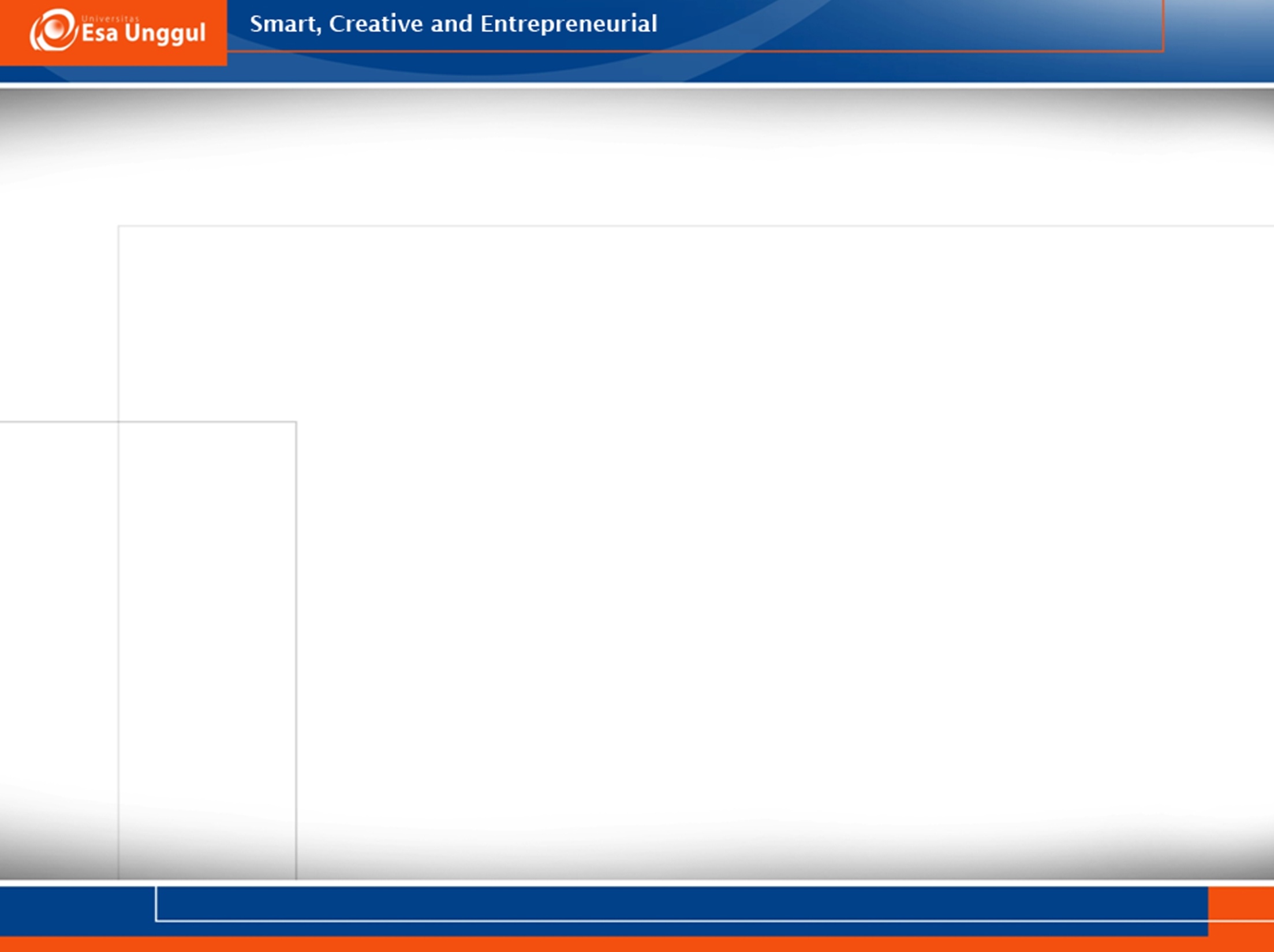 Structure of Epidermis
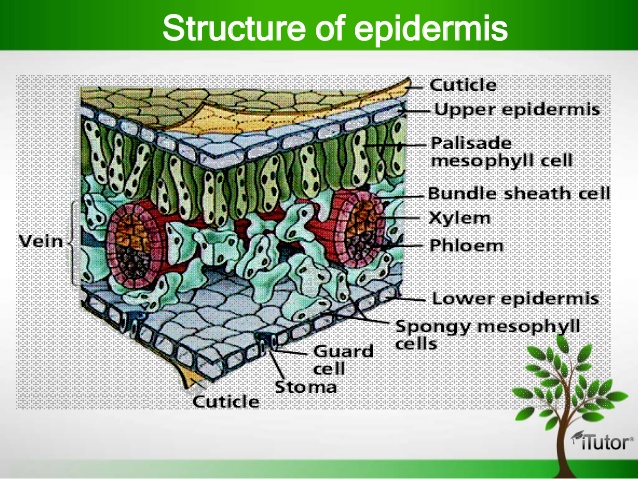 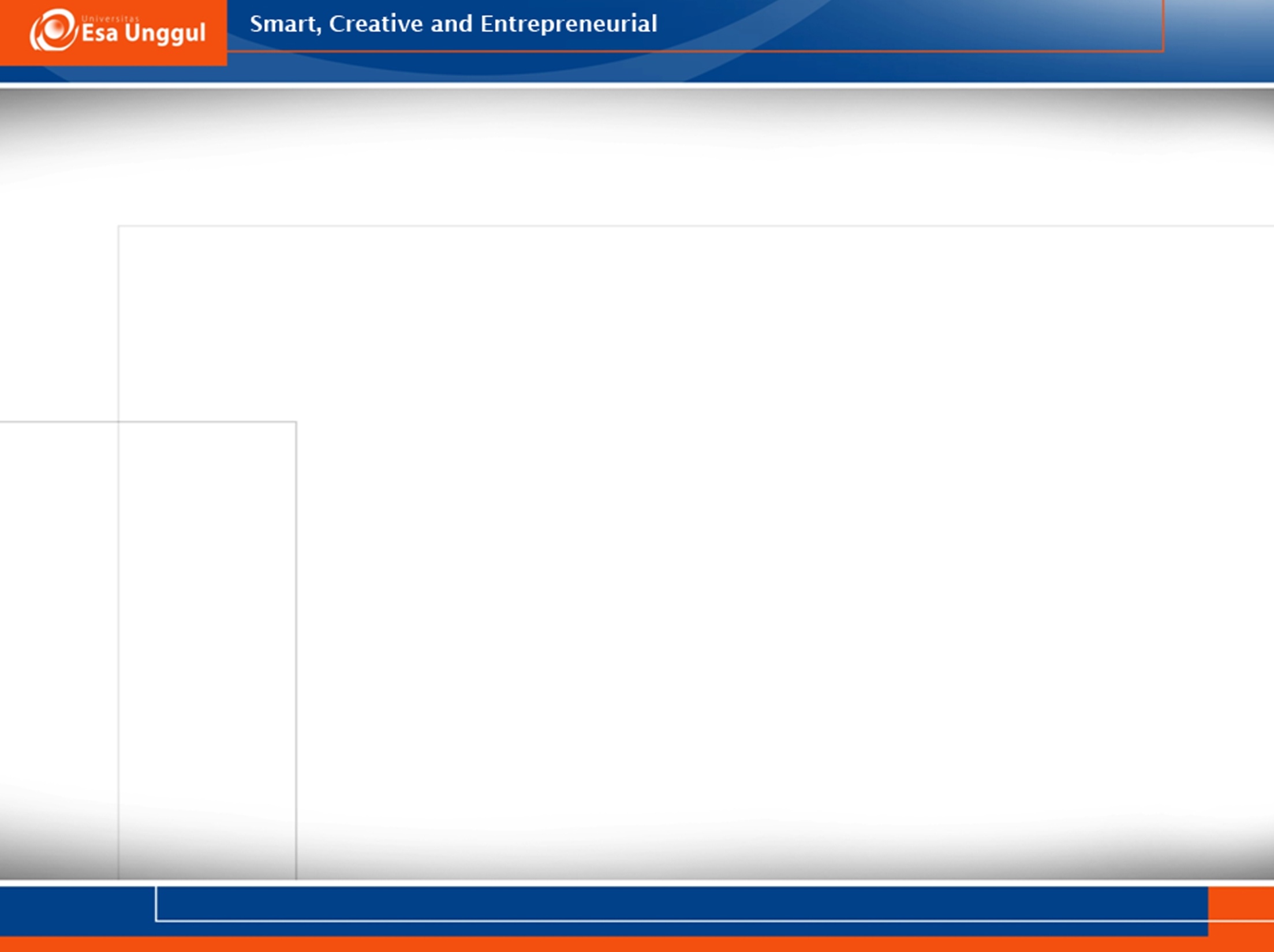 STOMATA
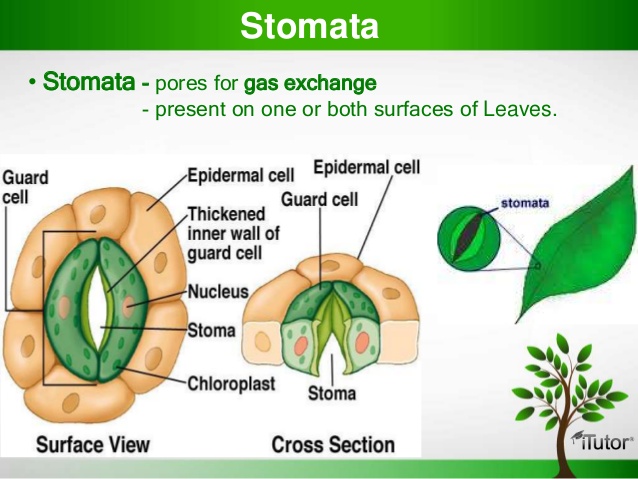 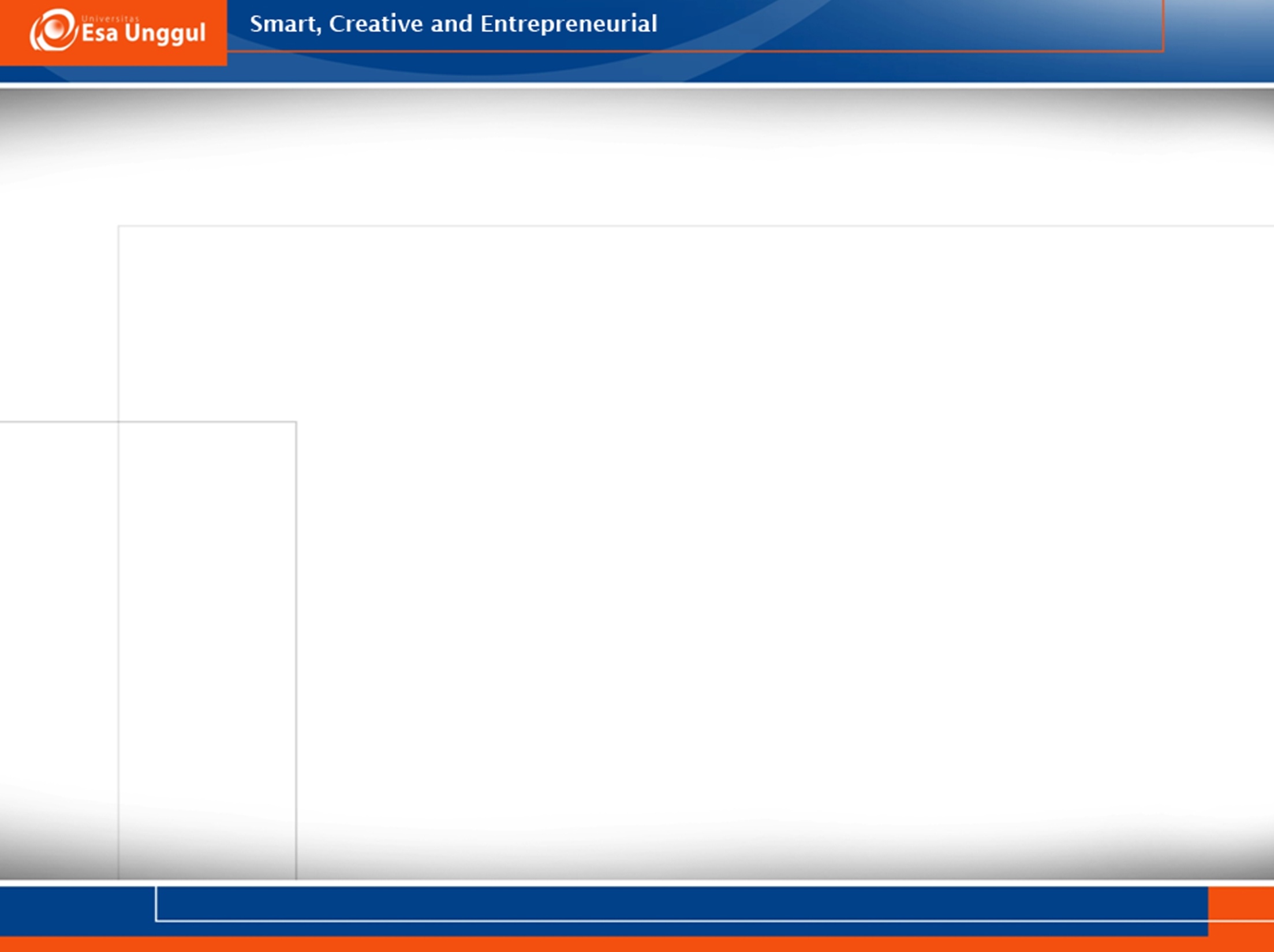 CUTICLE
Lines the outer wall of the epidermal cells
Made up of waxy material that protects plants from desiccation
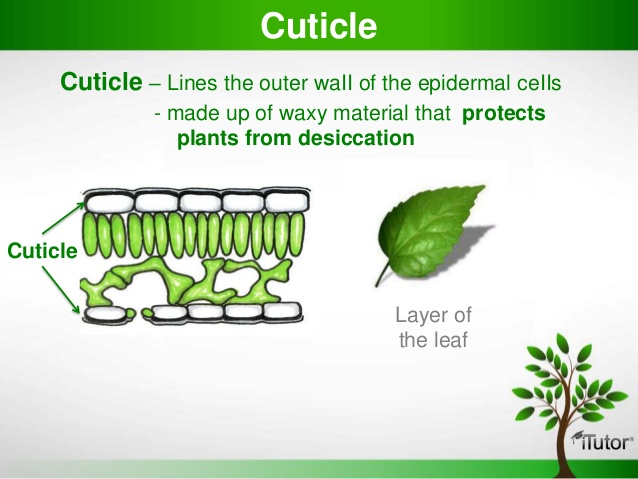 [Speaker Notes: Garis dinding luar sel epidermis 
Terbuat dari bahan lilin yang melindungi tanaman dari pengeringan]
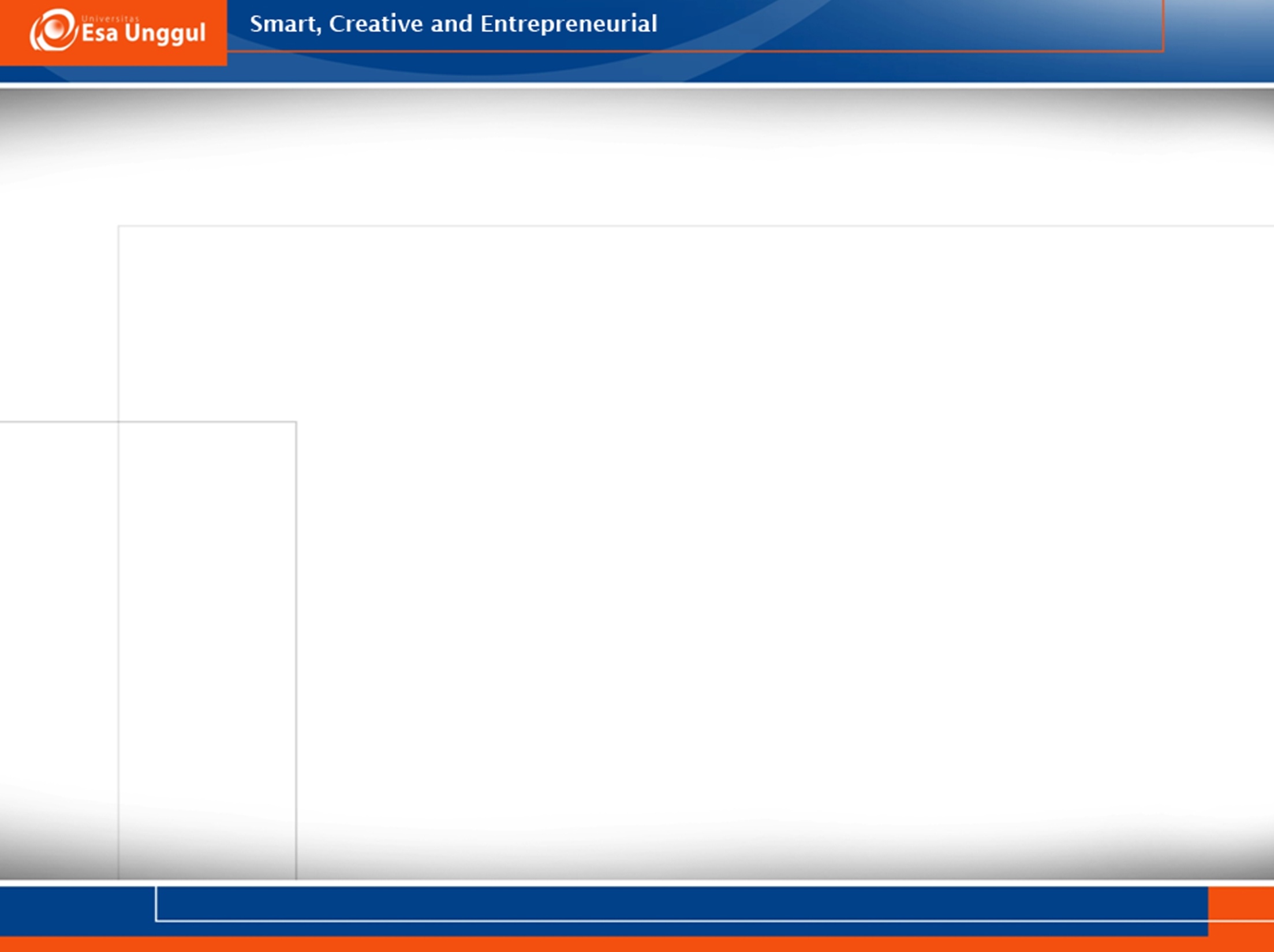 TRICHOMES
Outgrowths of epidermal cells
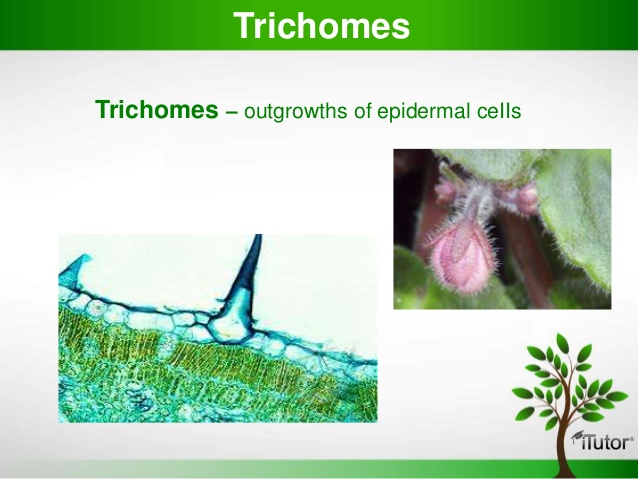 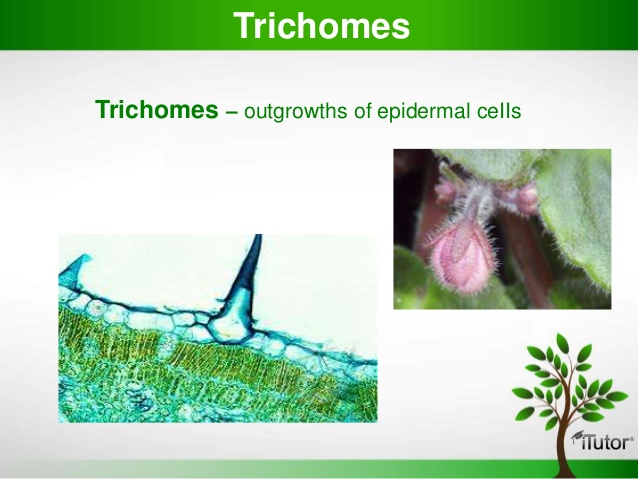 [Speaker Notes: Pertumbuhan sel epidermis]
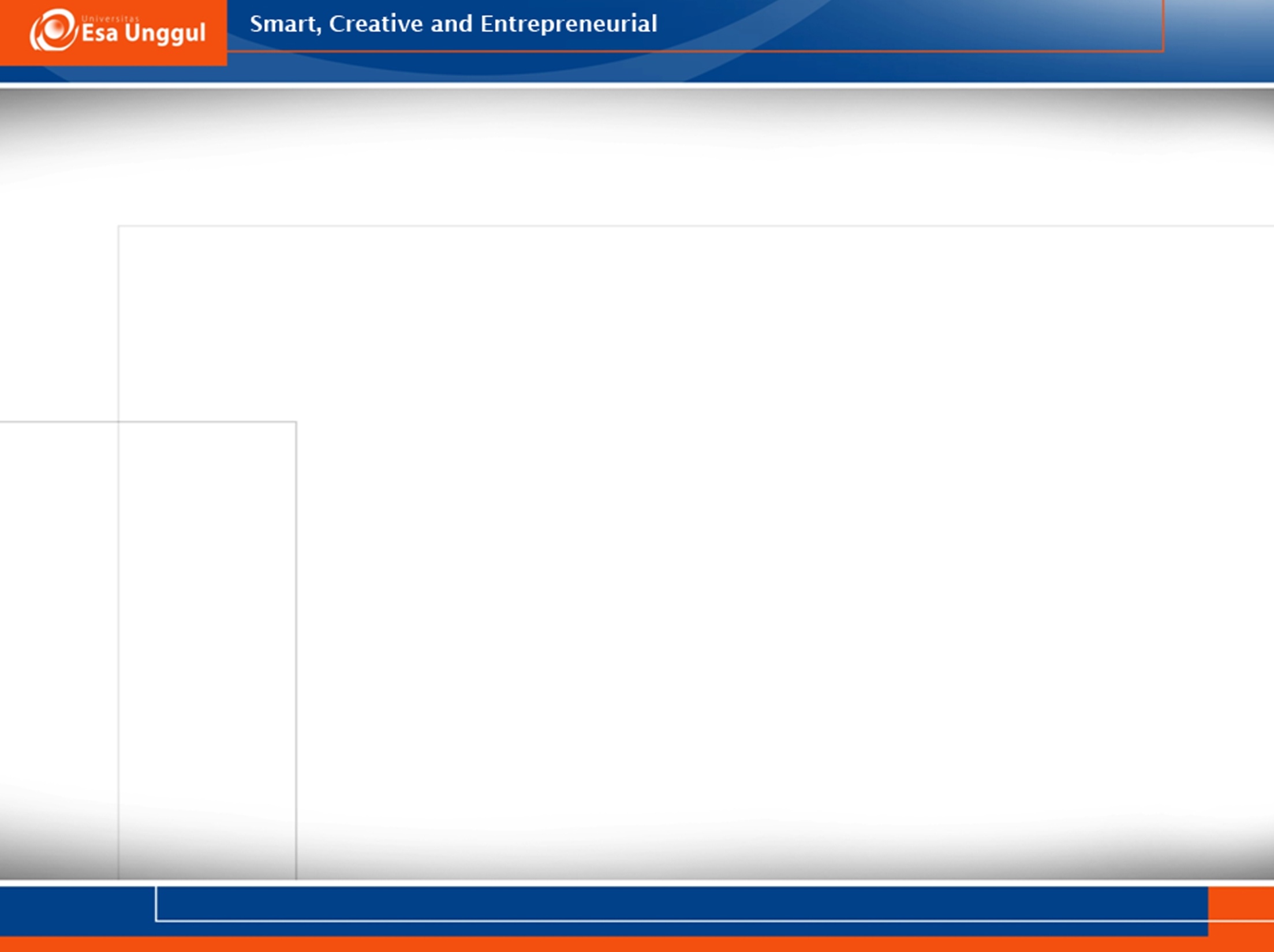 PERIDERM
The outermost layer of stems and roots of woody plants such as trees.
Replace epidermis in plants that undergo secondary growth
Multilayered structures
Include cork cells, which are nonliving cells that cover the outside of stems and roots
The periderm protects the plant from injures, pathogens and also from excessive water
[Speaker Notes: Lapisan terluar batang dan akar tanaman berkayu seperti pepohonan. 
Ganti epidermis pada tanaman yang mengalami pertumbuhan sekunder 
Struktur berlapis-lapis 
Sertakan sel gabus, sel yang tidak hidup yang menutupi bagian luar batang dan akar 
Periderm melindungi tanaman dari luka, patogen dan juga dari air yang berlebihan]
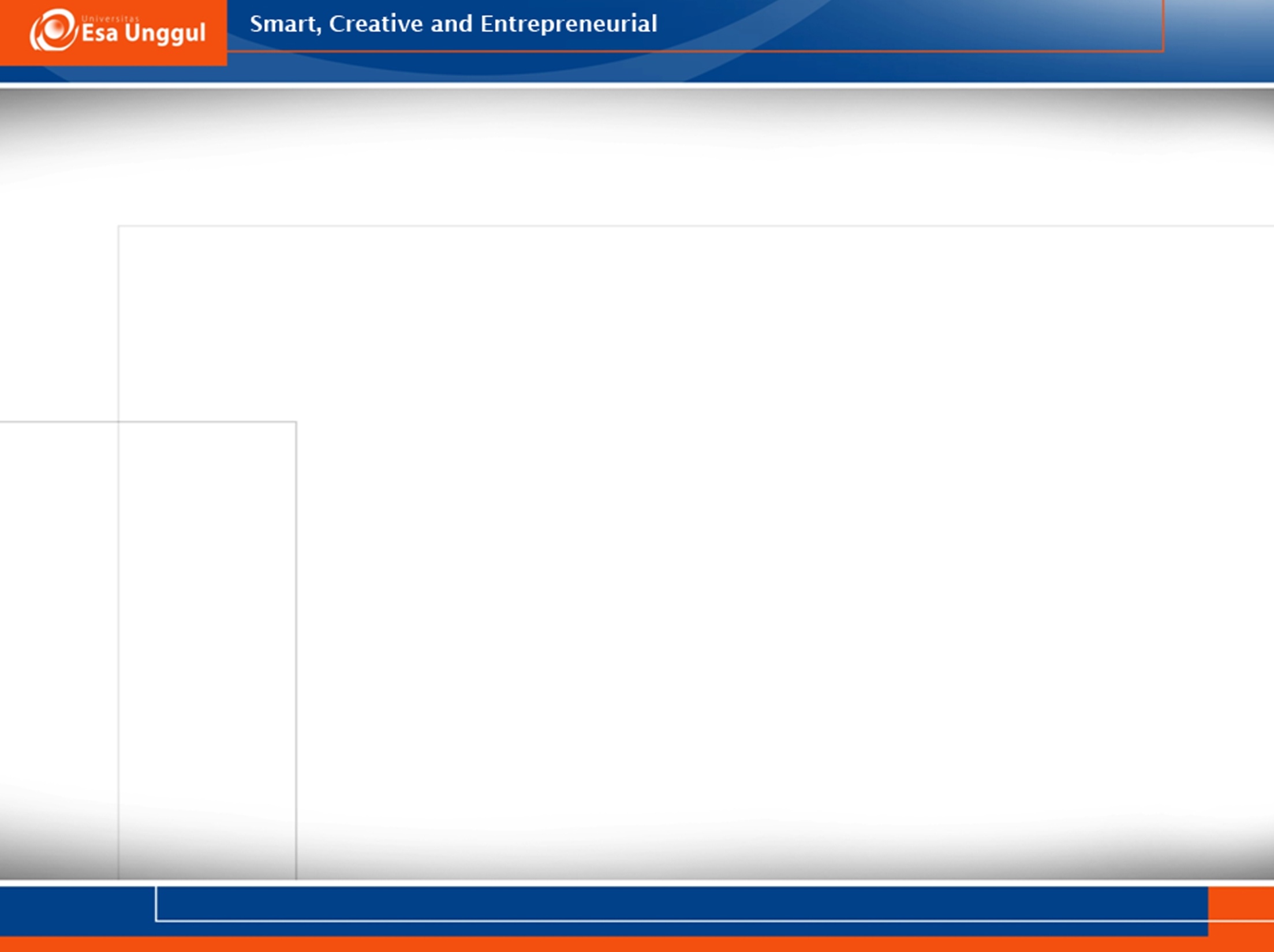 PERIDERM
Periderm (Bark) is the outermost layer of stems and roots of woody plants such as trees
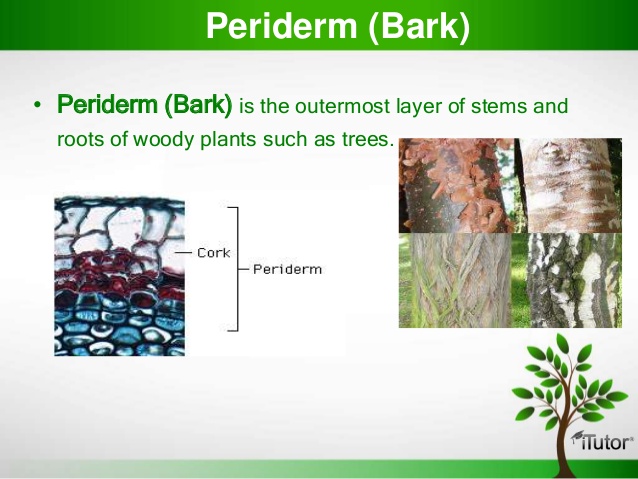 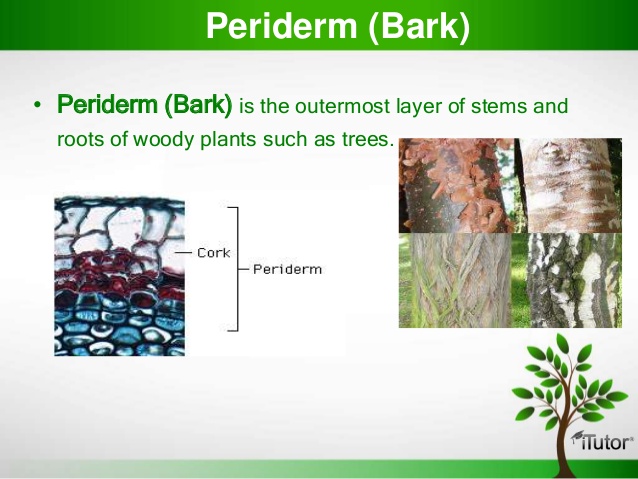 [Speaker Notes: Periderm (Kulit) adalah lapisan terluar batang dan akar tanaman berkayu seperti pepohonan]
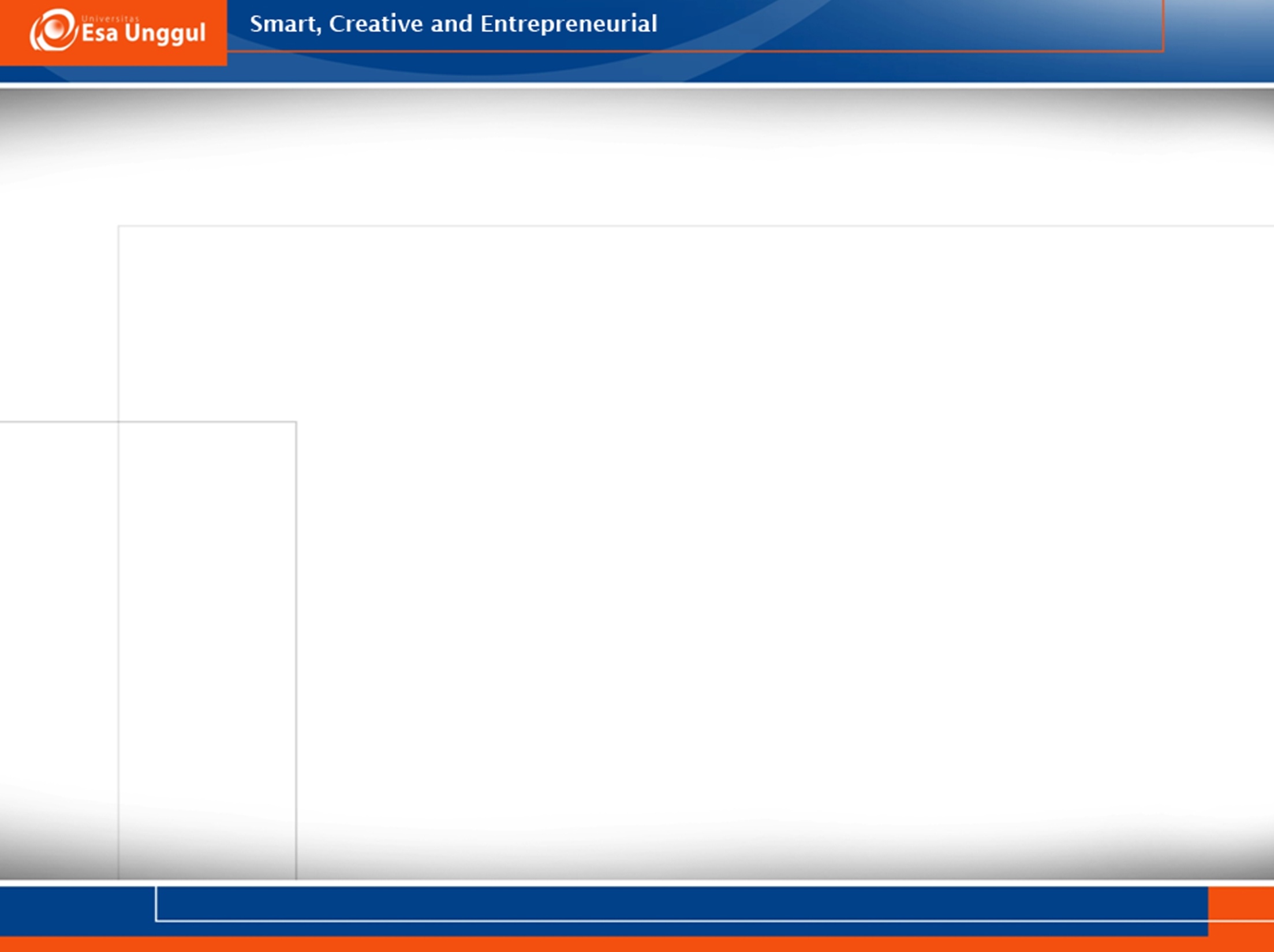 GROUND TISSUE
They synthesize the organic compounds and support the plants by storing the produced products
Provides support and stores materials in roots and stems.
Composed of parenchyma cells and also include collenchyma and sclerenchyma cells
[Speaker Notes: Mereka mensintesis senyawa organik dan mendukung tanaman dengan menyimpan produk yang dihasilkan 
Menyediakan dukungan dan menyimpan bahan di akar dan batang. 
Terdiri dari sel parenkim dan juga termasuk sel collenchyma dan sclerenchyma]
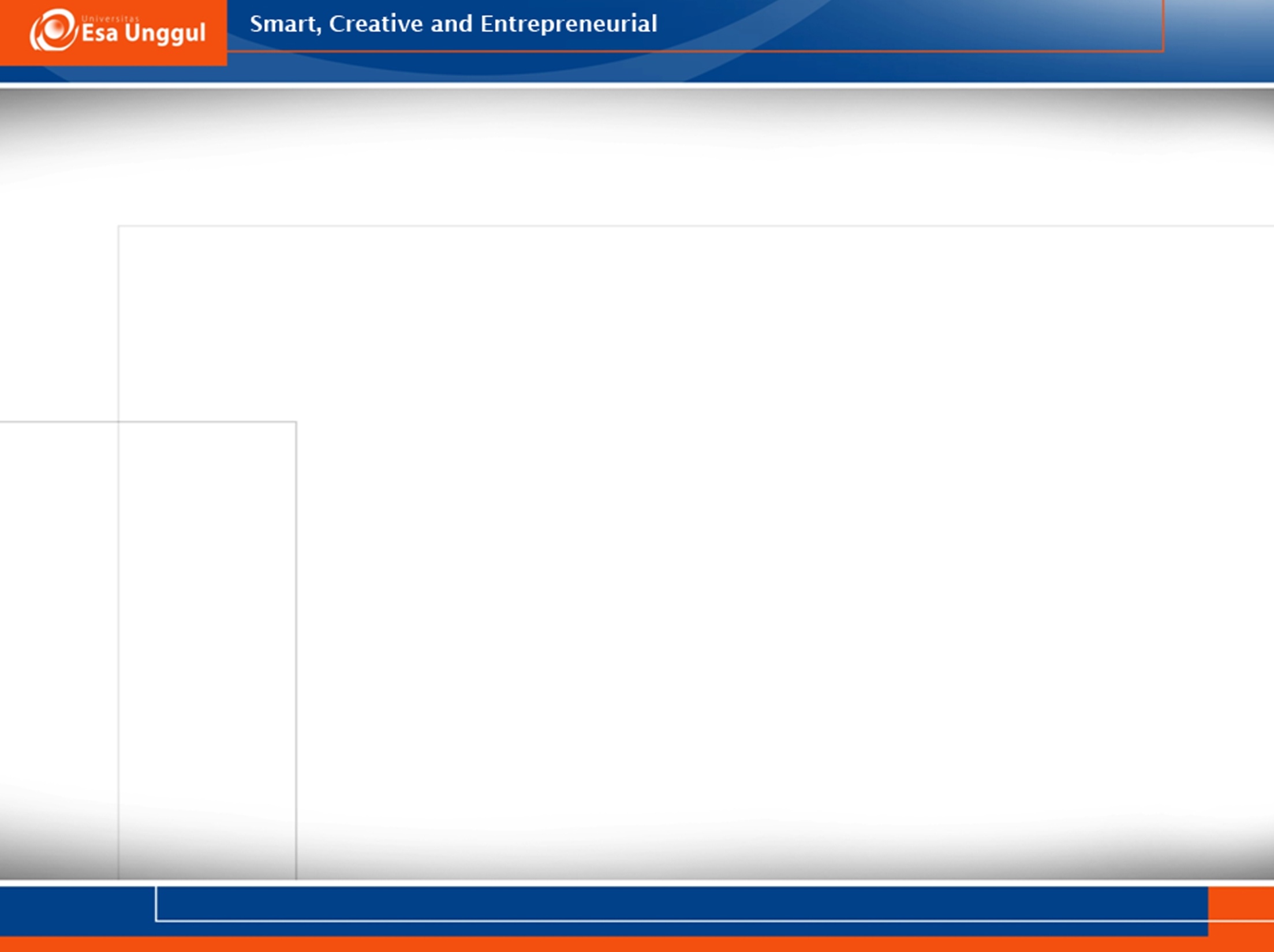 PARENCHYMA
Cells are rounded in shape and have uniformly thin walls found in all parts of the plants
Living at maturity, have large vacuoles
Location in leaf, stem (pith), roots, fruits
[Speaker Notes: Sel berbentuk bulat dan memiliki dinding tipis tipis yang ditemukan di semua bagian tanaman 
Hidup pada saat jatuh tempo, memiliki vakuola besar 
Lokasi di daun, batang (empulur), akar, buah]
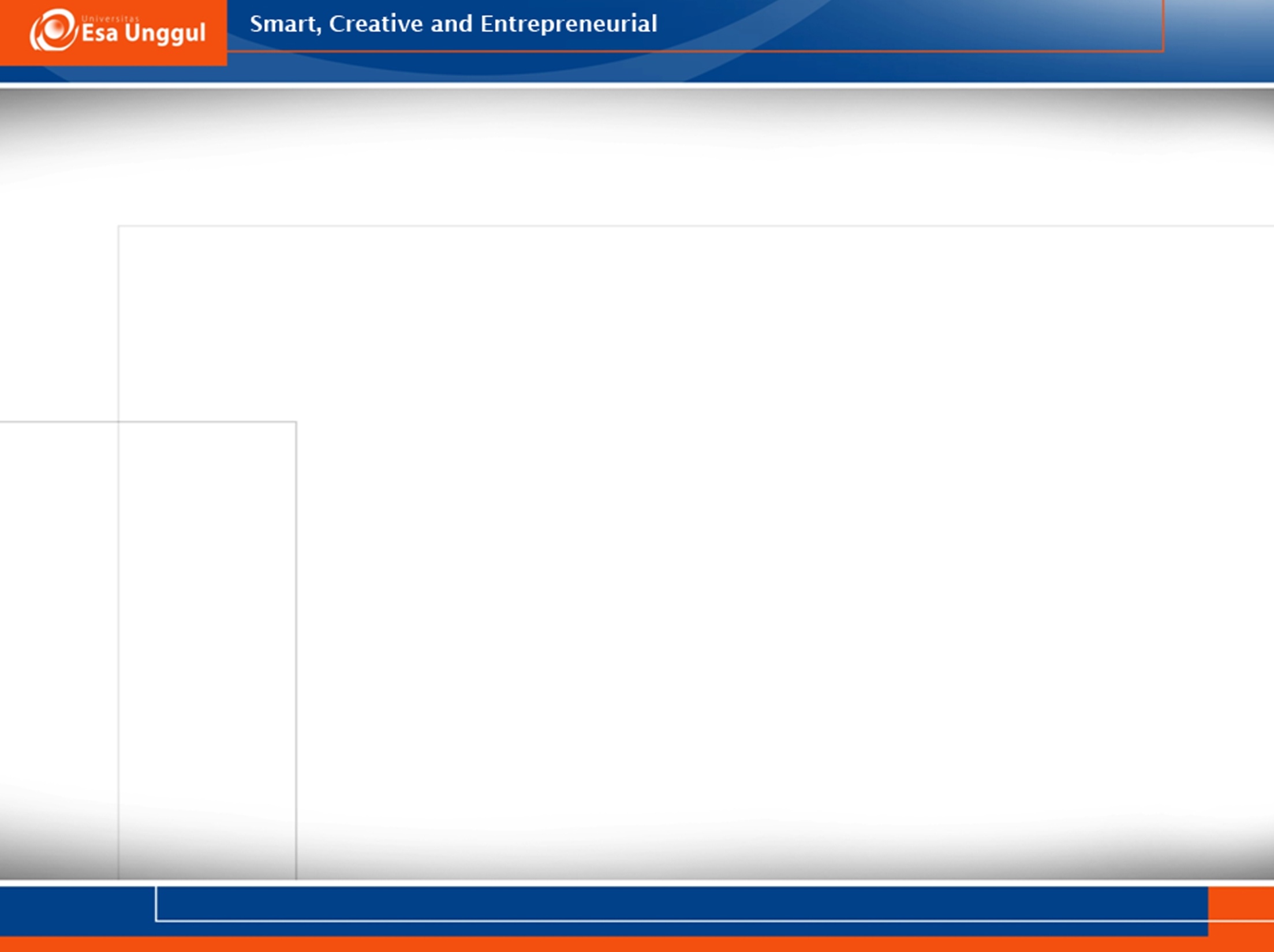 PARENCHYMA
Function :
Basic metabolic function (respiration, photosynthesis, and protein synthesis
Storage (potatoes, fruits, seeds)
Wound healing and regeneration
[Speaker Notes: Fungsi: 
Fungsi metabolik dasar (respirasi, fotosintesis, dan sintesis protein 
Penyimpanan (kentang, buah, biji) 
Kesembuhan luka dan regenerasi]
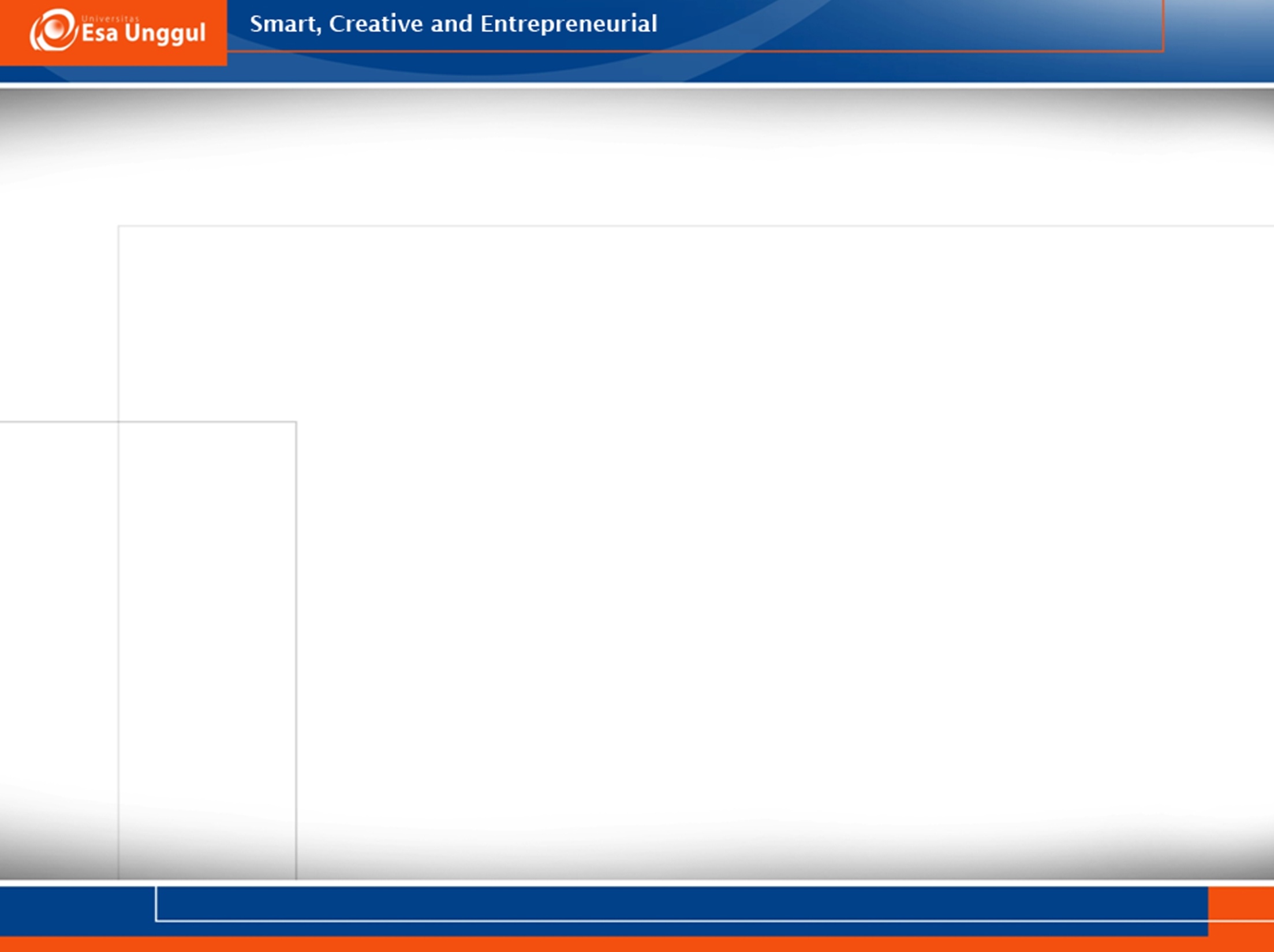 PARENCHYMA
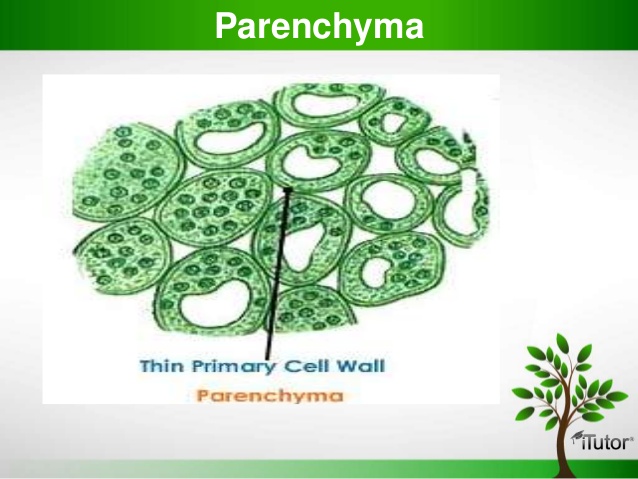 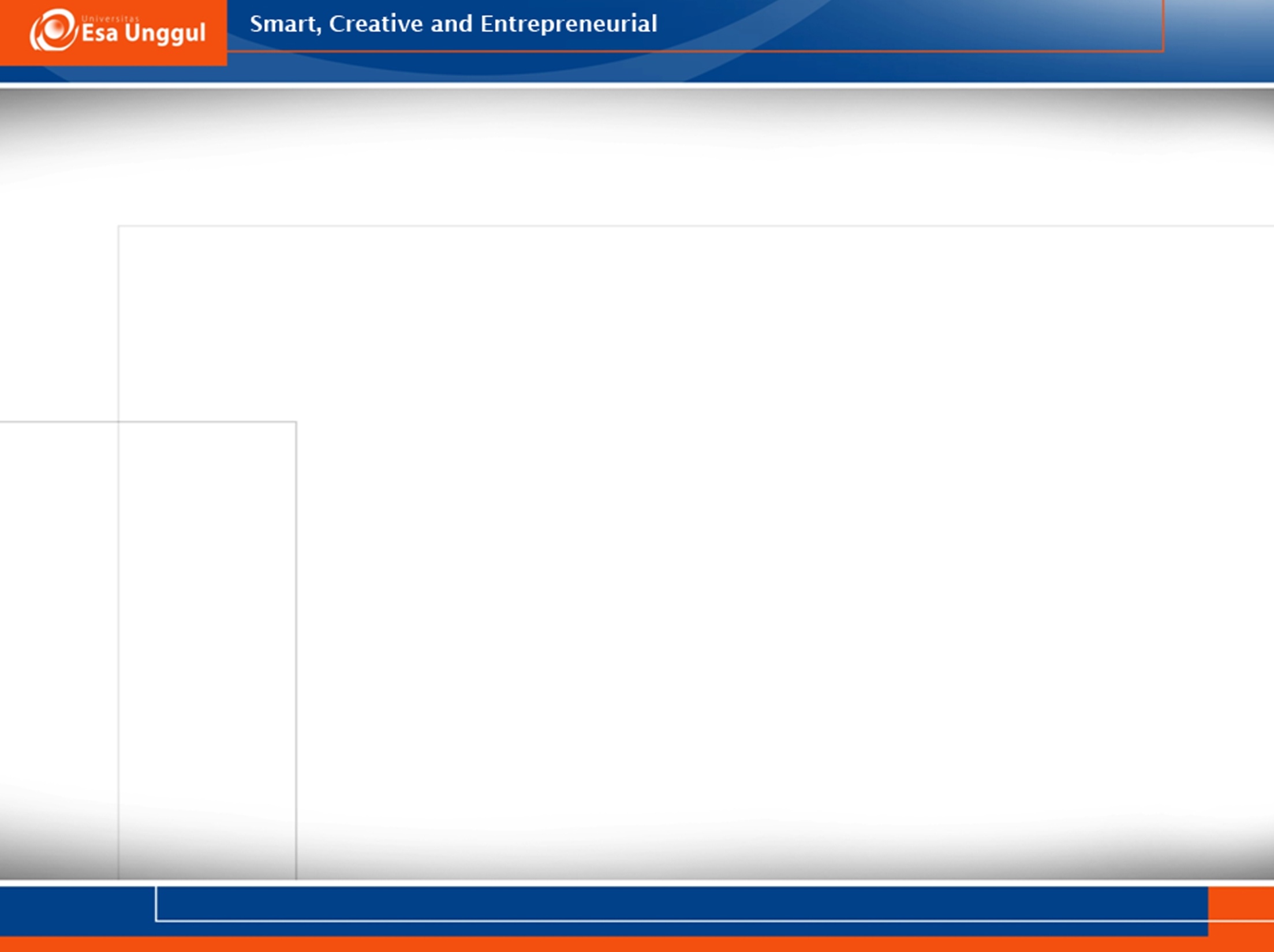 Collenchyma
A specialized parenchyma tissue found in the green parts of the shoot and performs photosynthesis
Collenchyma cells are elongated with unevenly thickened walls
Differentiate from parenchyma cells and are alive at maturity
Collenchyma cells controls the functions of young plants
[Speaker Notes: Jaringan parenkim khusus ditemukan di bagian hijau tunas dan melakukan fotosintesis 
Sel collenchyma memanjang dengan dinding yang tidak menebal 
Bedakan sel parenkim dan hidup pada saat jatuh tempo 
Sel collenchyma mengontrol fungsi tanaman muda]
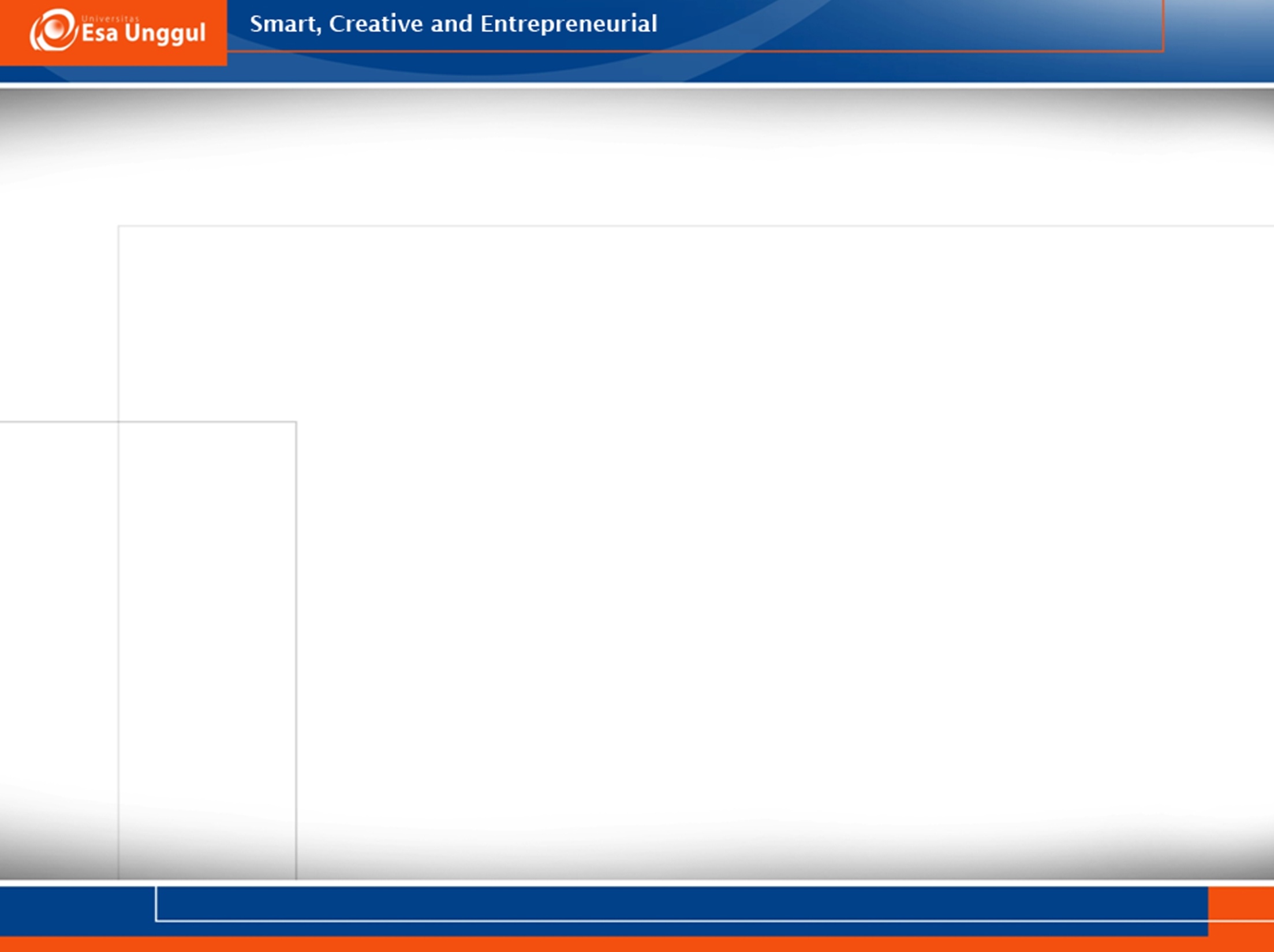 Collenchyma
Function
Collenchyma cells controls the function of young plants
A collenchyma cell provides a support to plants by not restraining growth, which is caused due to their absence of secondary walls and hardening agent in their primary walss
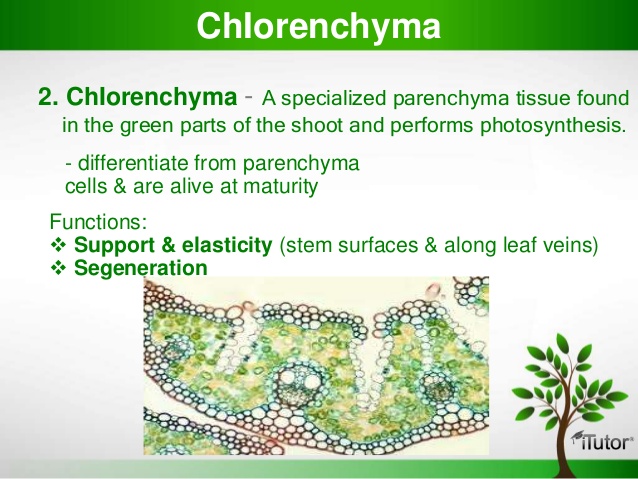 [Speaker Notes: Sel collenchyma mengontrol fungsi tanaman muda 
Sel collenchyma memberikan dukungan kepada tanaman dengan tidak menahan pertumbuhan, yang disebabkan karena tidak adanya dinding sekunder dan bahan pengerasan pada walss primer mereka.]
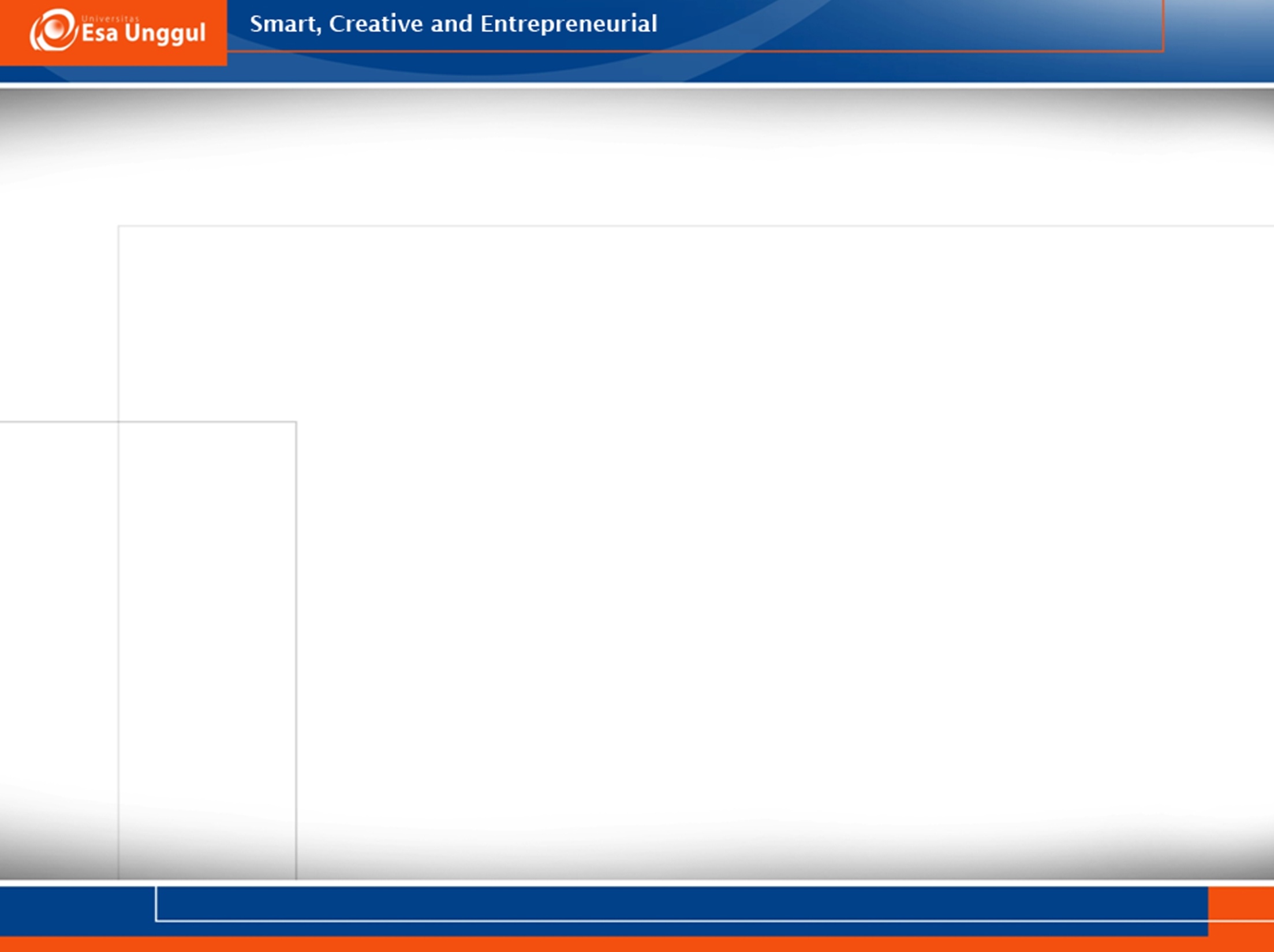 Collenchyma
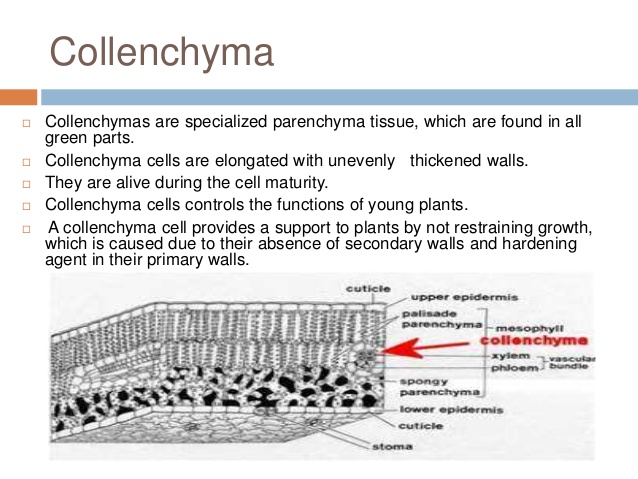 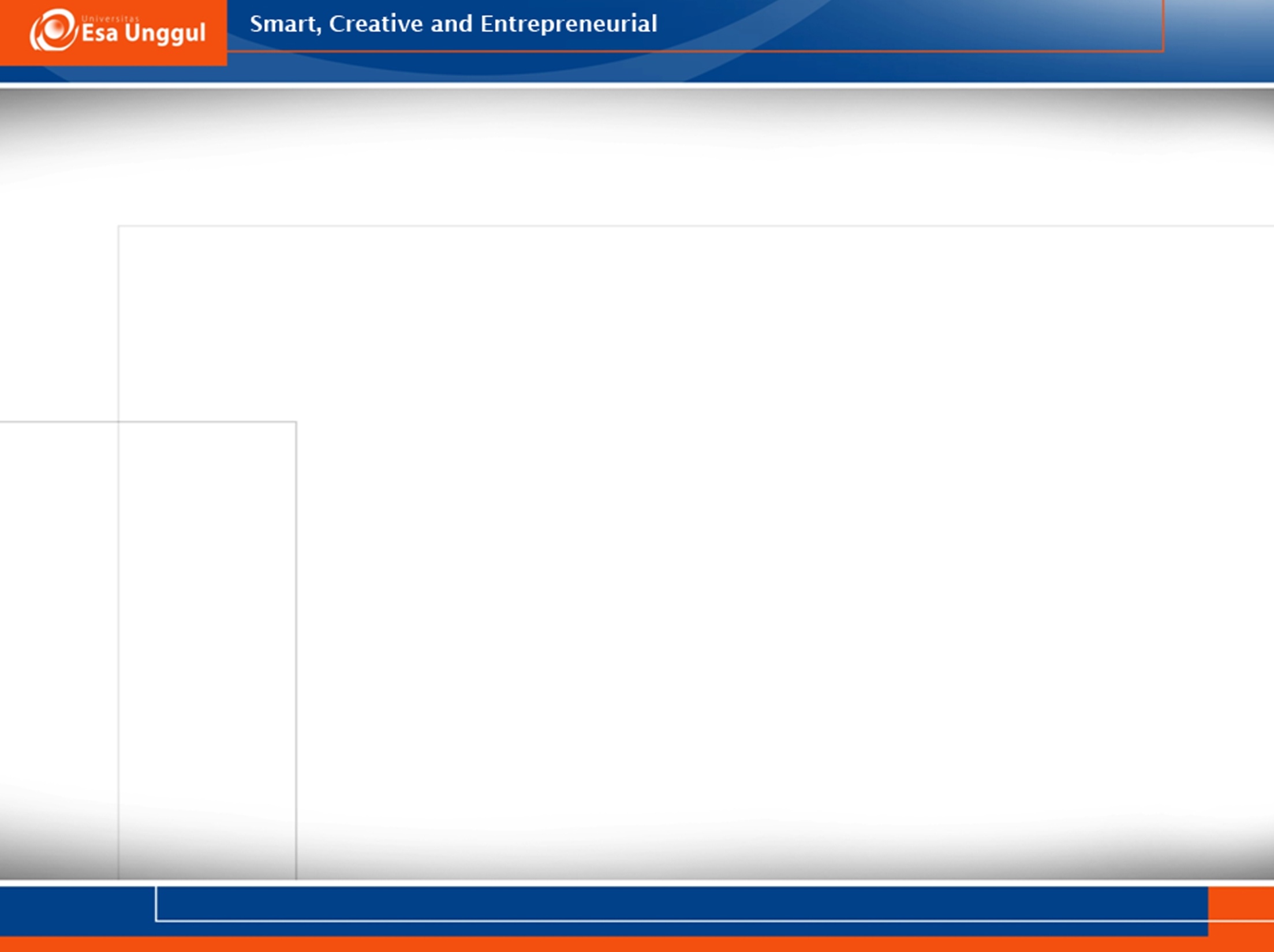 SCLERENCHYMA
Have thick, lignified secondary walls
Provide strength and support in parts that have ceased elongating or mature
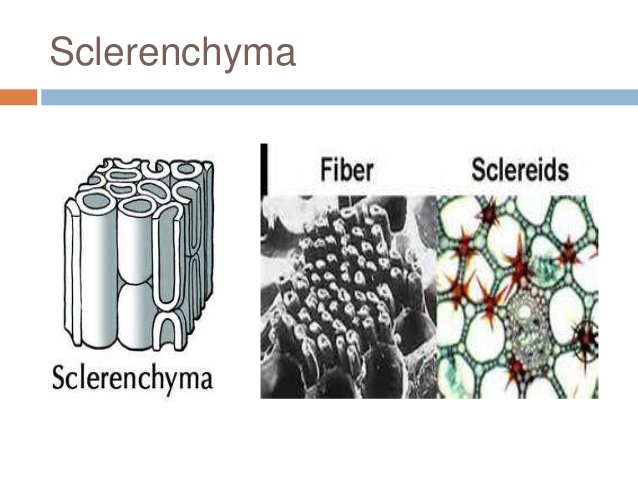 [Speaker Notes: Mereka tidak hidup dan kekurangan 
Memiliki dinding sekunder yang tebal dan lignifikasi 
Berikan kekuatan dan dukungan pada bagian yang sudah berhenti memanjang atau matang]
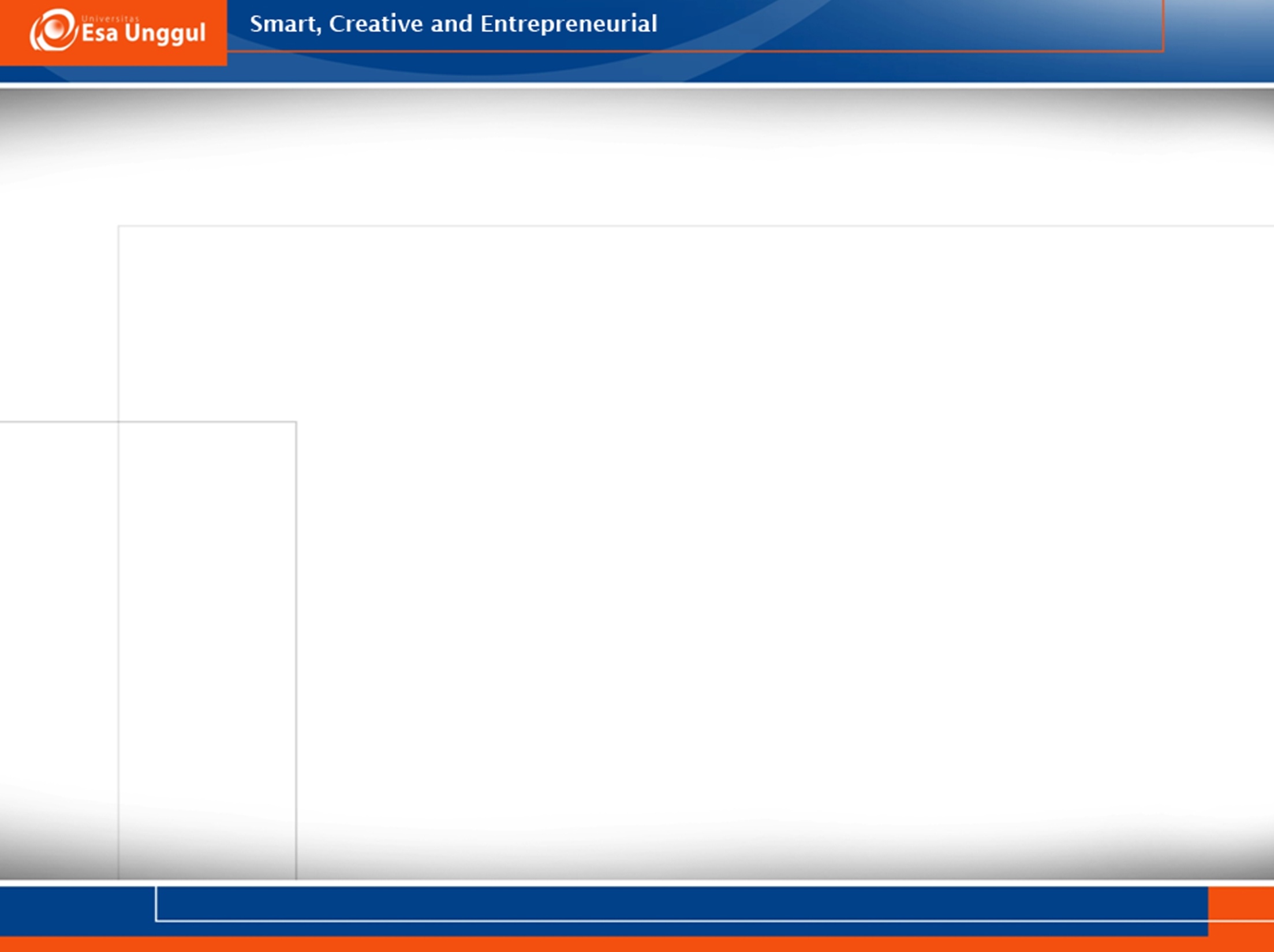 SCLERENCHYMA
Sclerenchyma cells are of two types
Sclereids : short, irregular in shape and have thick, lignified secondary walls
Fibers : are long, slender and are arranged in threads
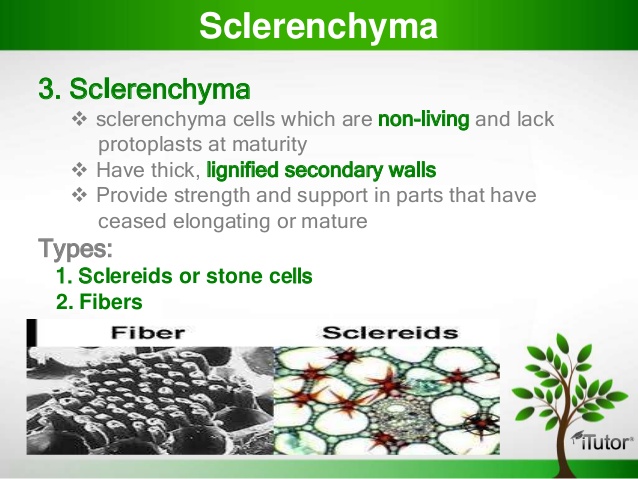 [Speaker Notes: Sel sklerenkhim ada dua jenis 
Sclereids: bentuknya pendek, tidak beraturan dan memiliki dinding sekunder yang tebal dan lignifikasi 
Serat: panjang, ramping dan diatur dalam benang]
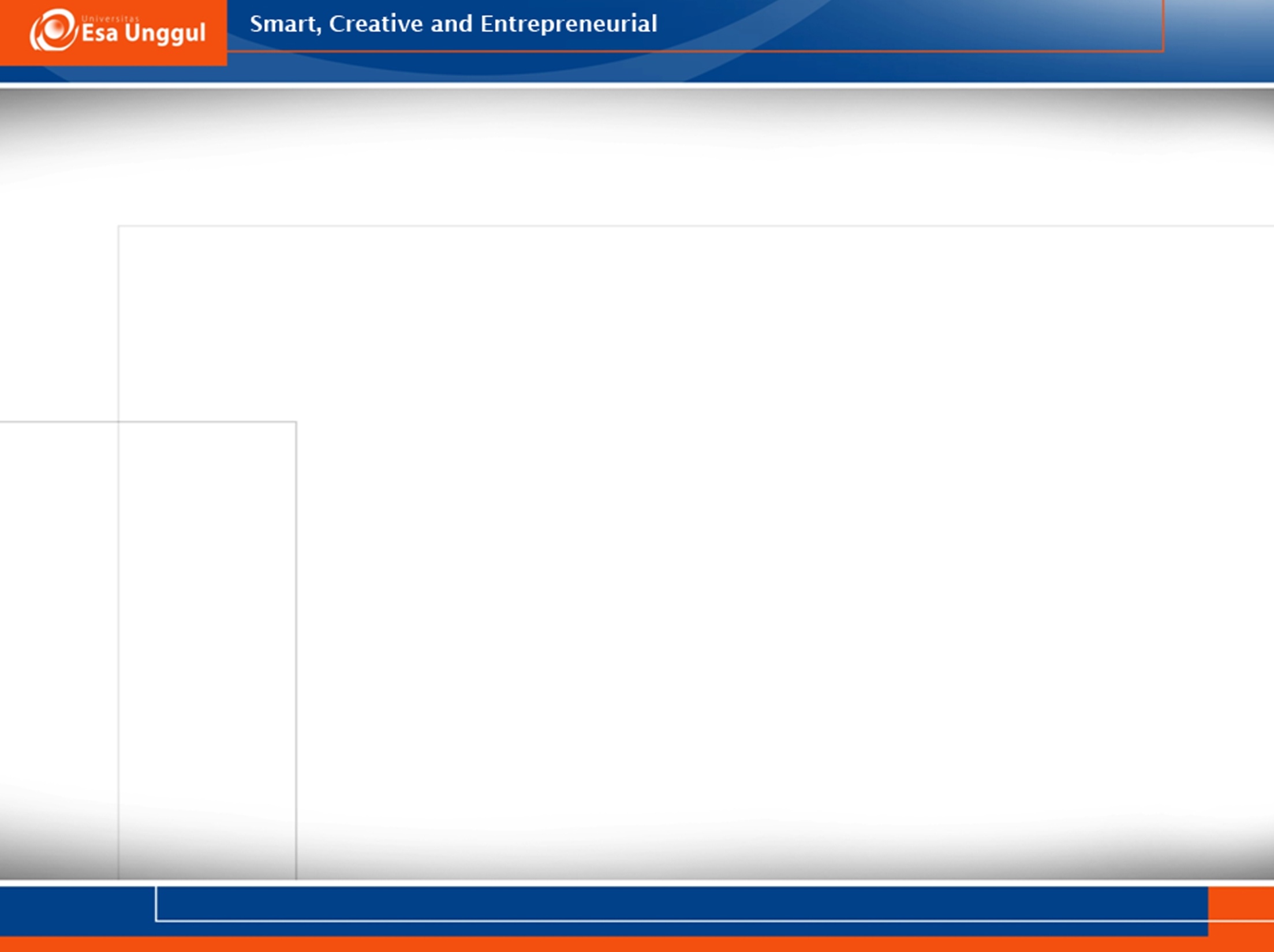 VASCULAR TISSUES
Specialized cells with transport of water, hormone and minerals throughout the plant
Contain transfer cells, fibers in addition to xylem, phloem, parenchyma, cambium and other conducting cells
Location, the veins in leaves
Types : Xylem and phloem
[Speaker Notes: Sel khusus dengan transportasi air, hormon dan mineral di seluruh pabrik 
Mengandung sel transfer, serat selain xylem, phloem, parenkim, kambium dan sel konduksi lainnya. 
Lokasi, pembuluh darah di daun]
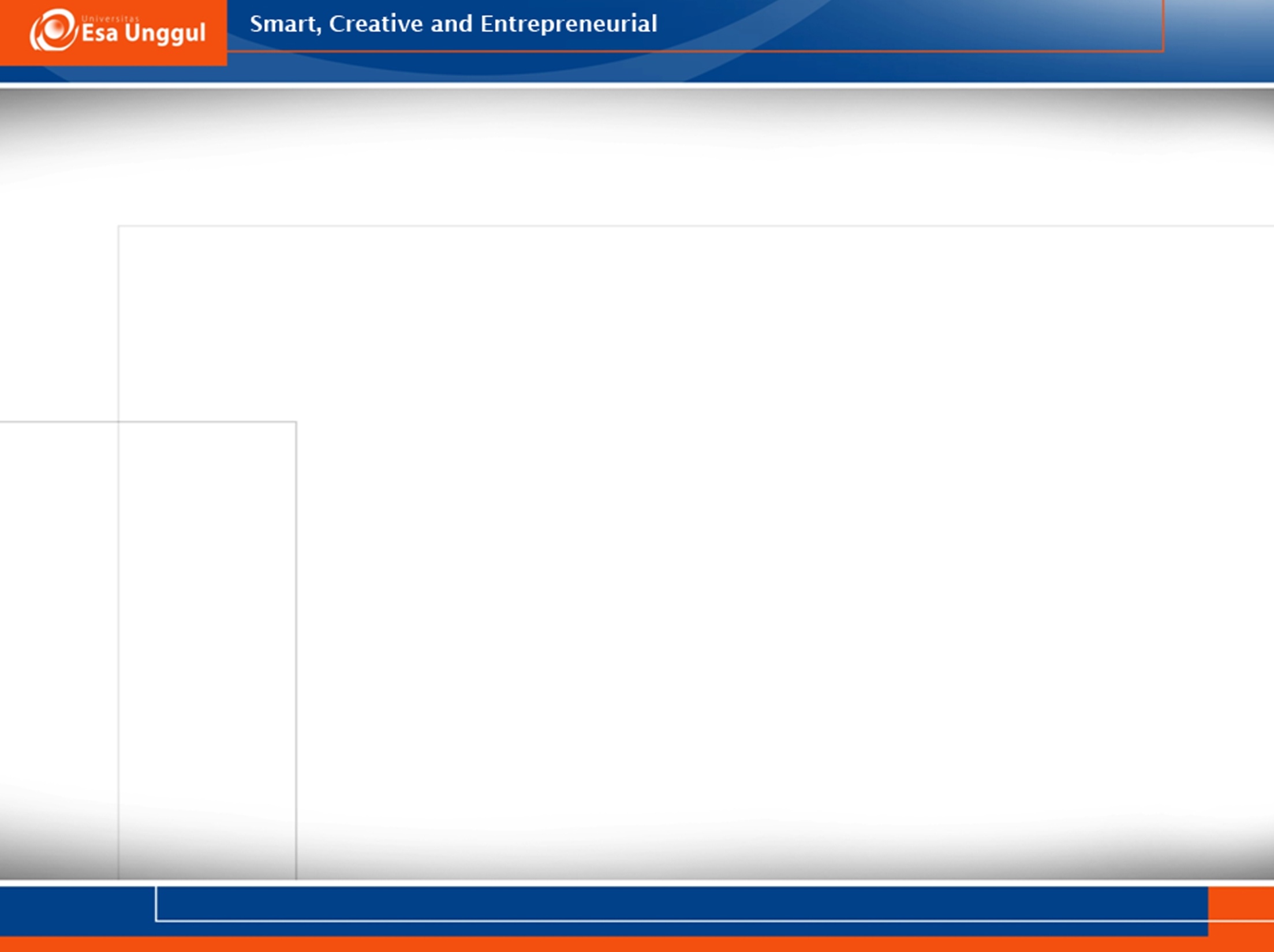 XYLEM
The term xylem is derived from the Greek word meaning wood
Play a vital role in transporting water and dissolved nutrients from the roots to all parts of a plant
Transport the nutrients in the upward direction
Also called as water conducting cells
[Speaker Notes: Istilah xilem berasal dari kata Yunani yang berarti kayu 
Mainkan peran penting dalam mengangkut air dan melarutkan nutrisi dari akar ke seluruh bagian tanaman 
Transportasi nutrisi ke arah atas 
Disebut juga sebagai air yang melakukan sel]
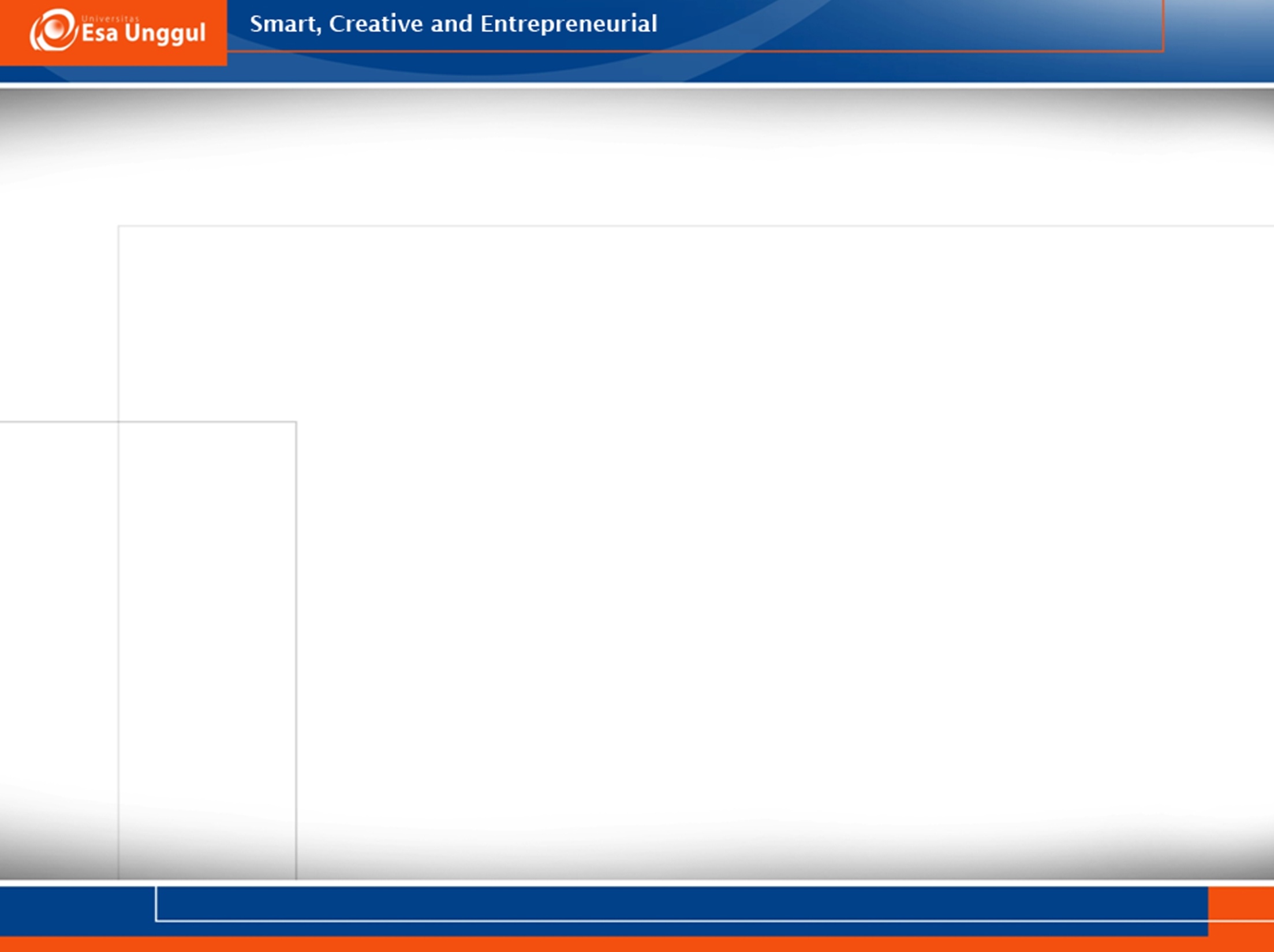 XYLEM
Primary xylem
Differentiates from procambium in the apical meristem & occurs throughout the primary plant body
Secondary xylem
Differentiates from vascular cambium and is commonly called wood
[Speaker Notes: Xilem primer,  Membedakan dari procambium dalam meristem apikal & terjadi di seluruh tubuh tanaman primer 
Xilem sekunder Beda dari kambium vaskular dan biasa disebut kayu]
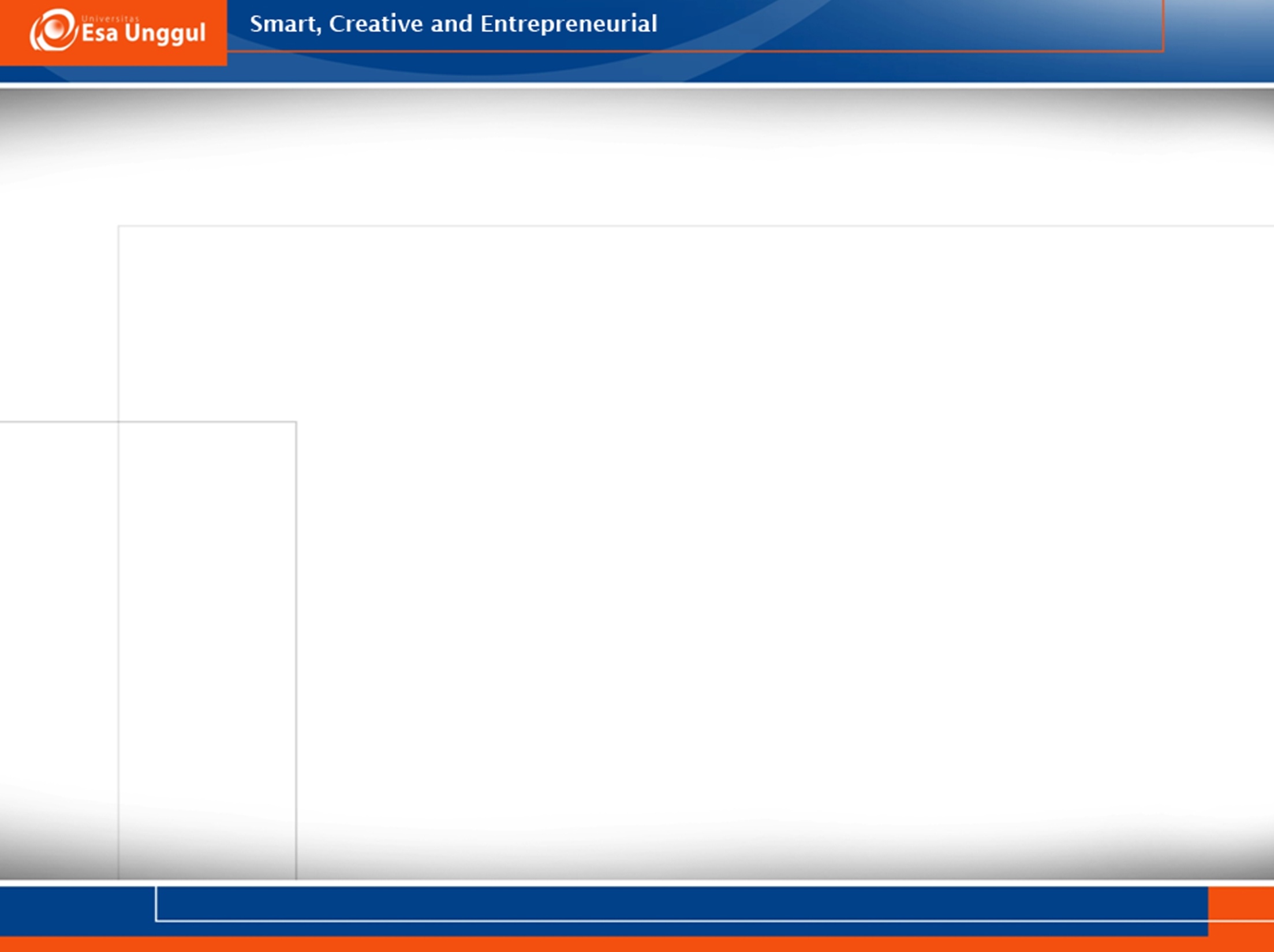 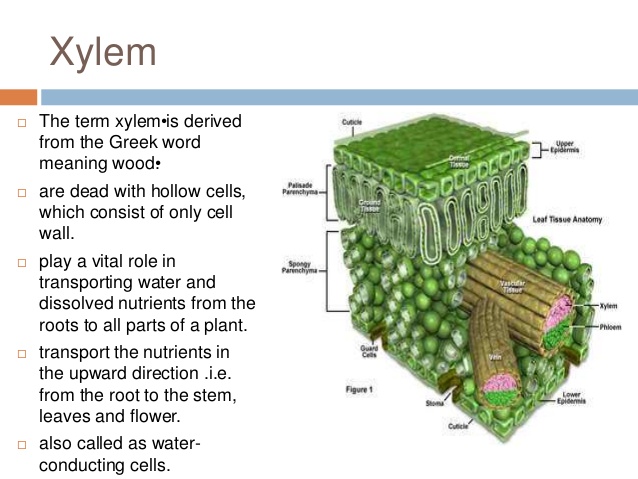 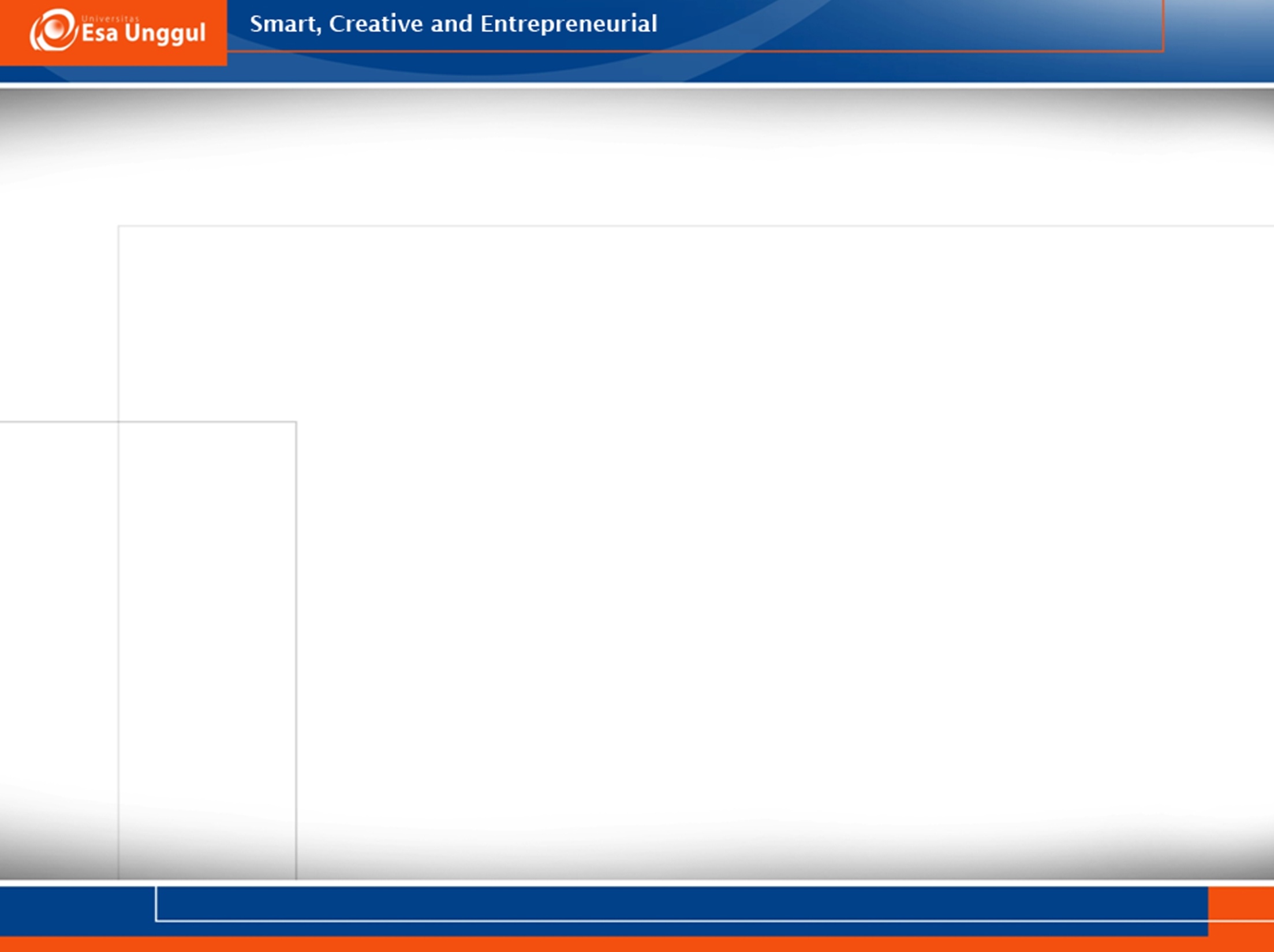 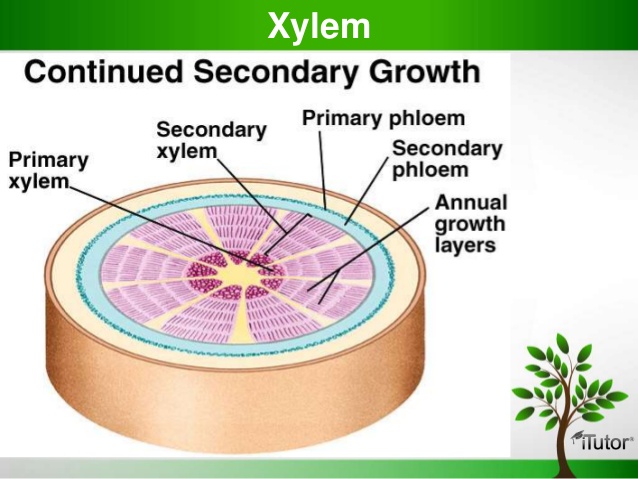 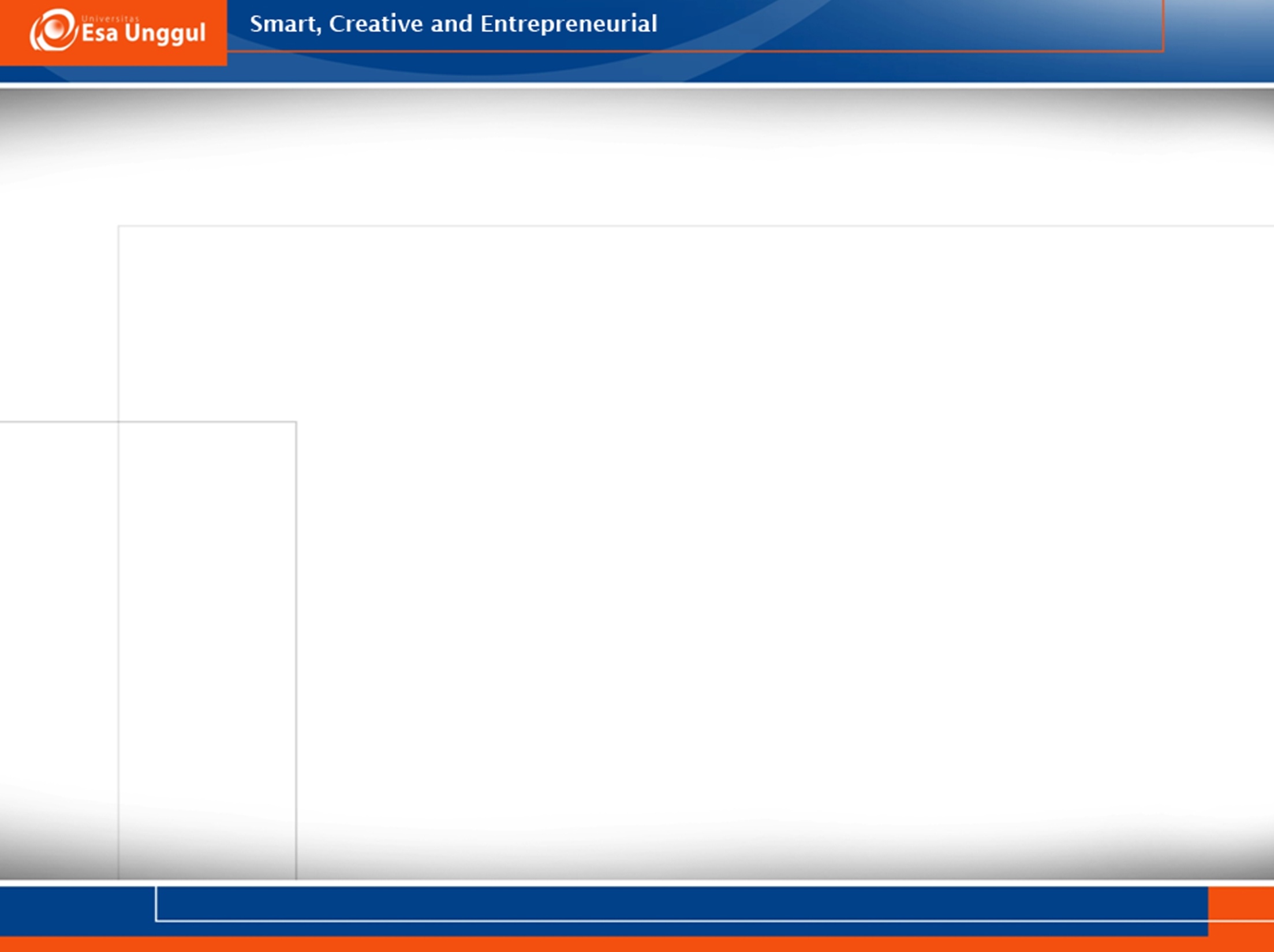 XYLEM
Xylary elements – the conducting cells in xylem
2 kinds of xylary elements :
- tracheids : the only water conducting cells in most woody, non flowering plants
- vessel elements : occur in several groups of plants, including angiosperm
- both are elongated, dead at maturity, lignified secondary cell walls
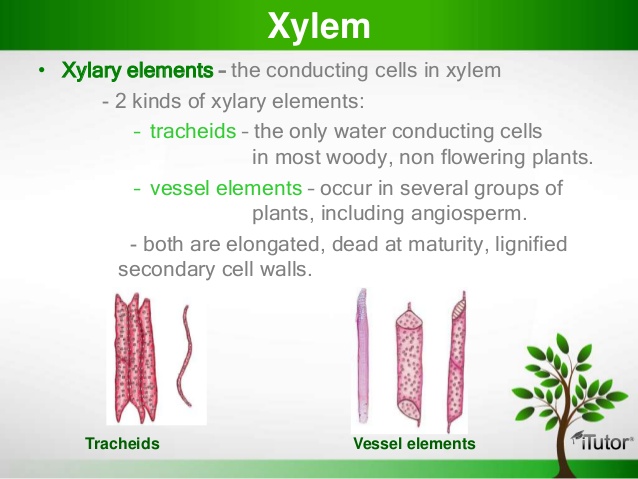 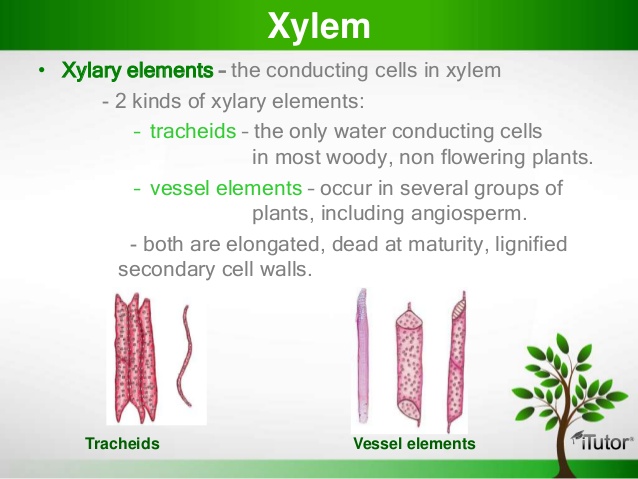 [Speaker Notes: Elemen silang - sel yang melakukan dalam xilem 2 macam 
unsur xylary: 
tracheids: satu-satunya air yang melakukan sel di sebagian besar tanaman berkayu dan tidak berbunga 
Elemen kapal: terjadi pada beberapa kelompok tanaman, termasuk angiosperma 
keduanya memanjang, mati pada saat jatuh tempo, dinding sel sekunder yang lignifikasi]
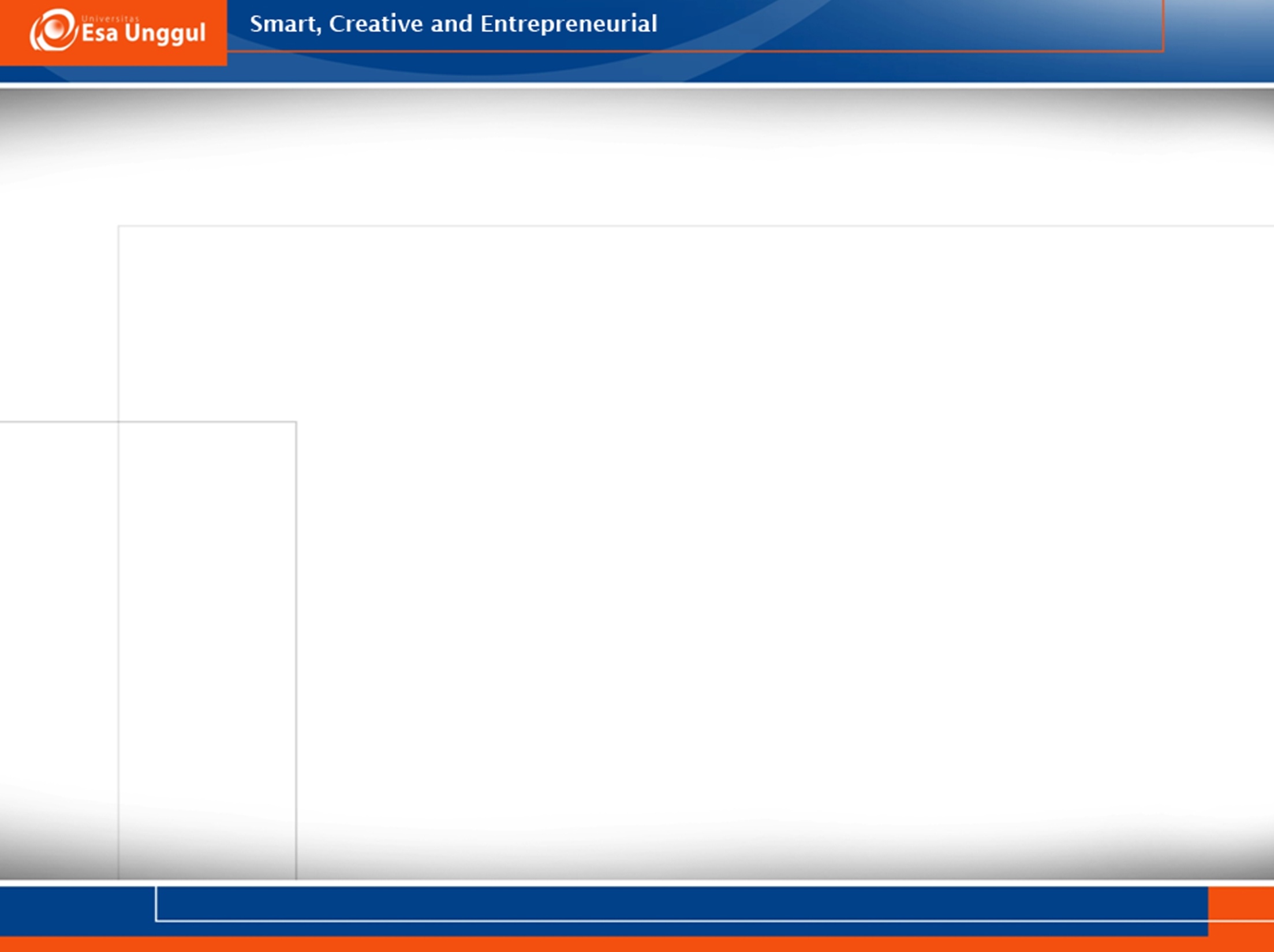 PHLOEM
The term phloem is derived from the Greek word meaning bark
Live cells, which lack nuleous and other organelles
Transport dissolved organic food materials (Sugars) from leaves to all parts of a plant
Transport the nutrients in the downward direction
Also called as sugar-conducting cells
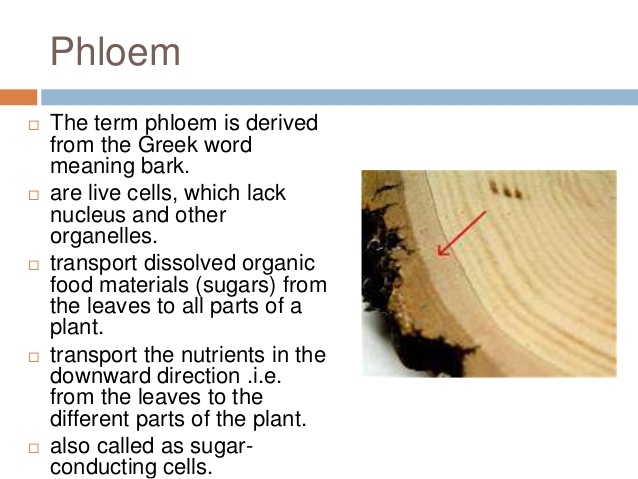 [Speaker Notes: Istilah phloem berasal dari kata Yunani yang berarti kulit kayu 
Apakah sel hidup, yang tidak beraturan dan organel lainnya 
Transportasi bahan makanan organik terlarut (Gula) dari daun ke seluruh bagian tanaman 
Transportasi nutrisi ke arah bawah 
Disebut juga sebagai sel pengolah gula]
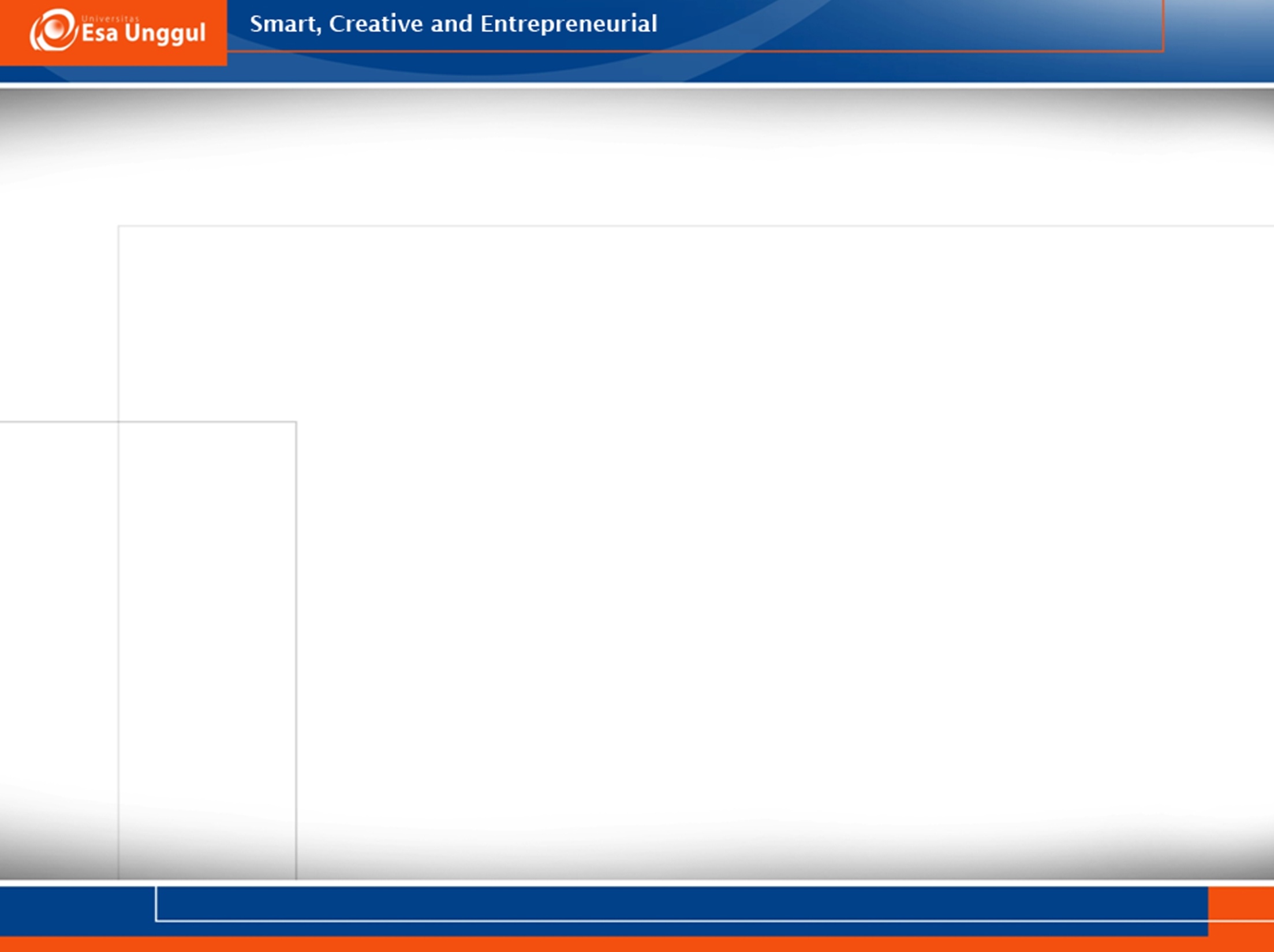 PHLOEM
Types of phloem
Primary phloem – differentiate from procambium and extends throughout the primary body of the plant
Secondary phloem – differentiates from the vascular cambium and constitute the inner layer of the bark
[Speaker Notes: Jenis floem 
Floem primer - membedakan dari procambium dan meluas ke seluruh tubuh utama tanaman 
Floem sekunder - berdiferensiasi dari kambium vaskular dan membentuk lapisan dalam kulit kayu]
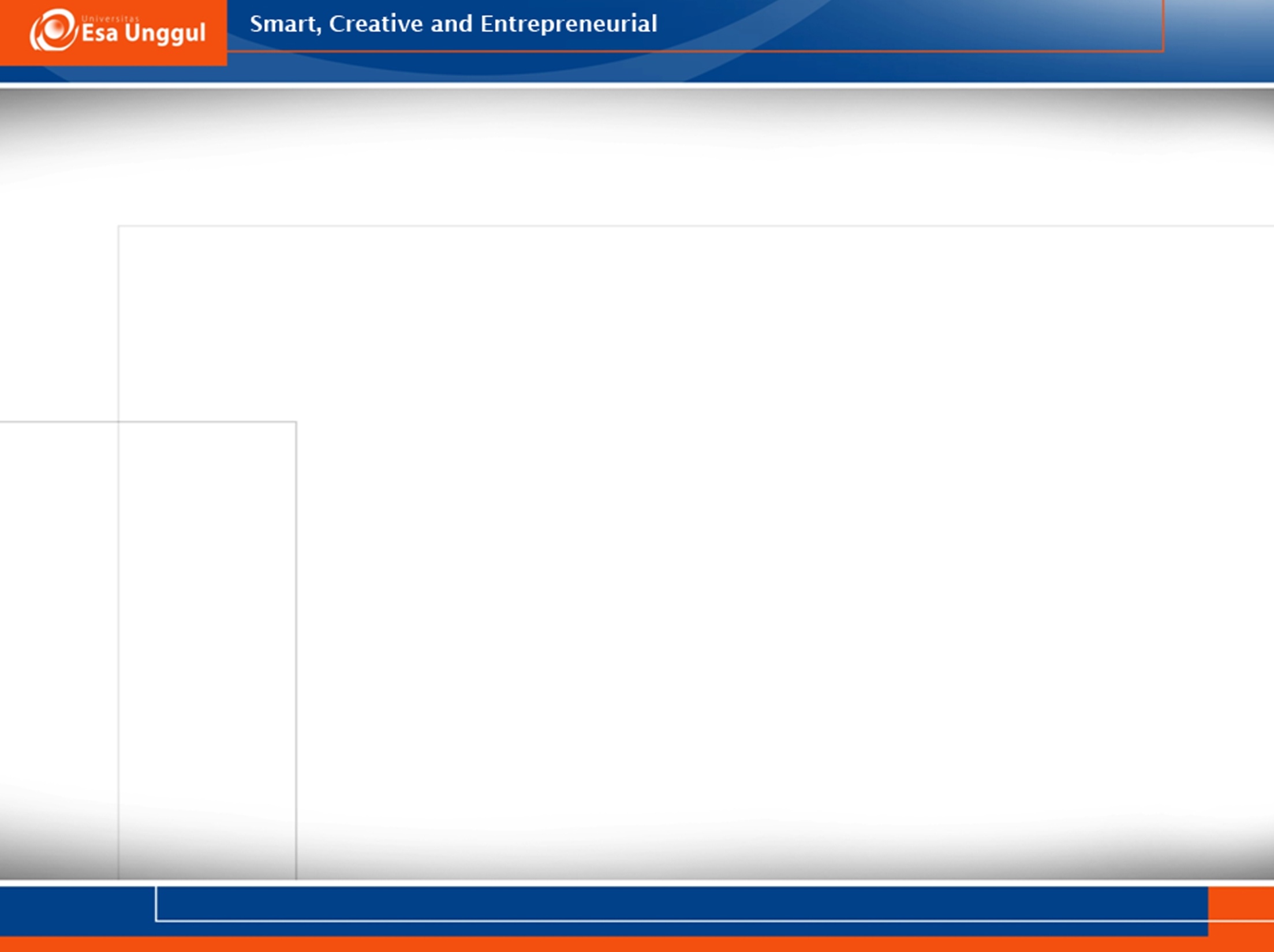 PHLOEM
Sieve tube elements
Main conducting cells of phloem
Uniformly thin walled with the end walls perforated to from the sieve plate
Sieve tube element are 
attached end to end to 
form the sieve tube
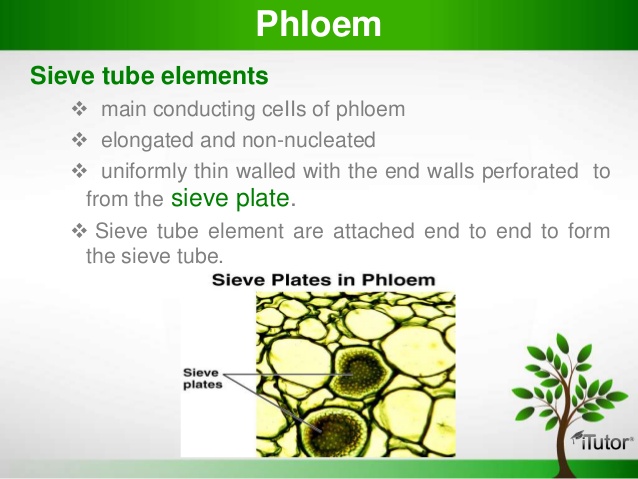 [Speaker Notes: Elemen tabung saringan 
Sel melakukan utama floem 
Memanjang dan tidak nukleasi 
Seragamnya berdinding tipis dengan dinding ujung berlubang dari pelat saringan 
Unsur tabung saringan terpasang ujung ke ujung untuk membentuk tabung saringan]
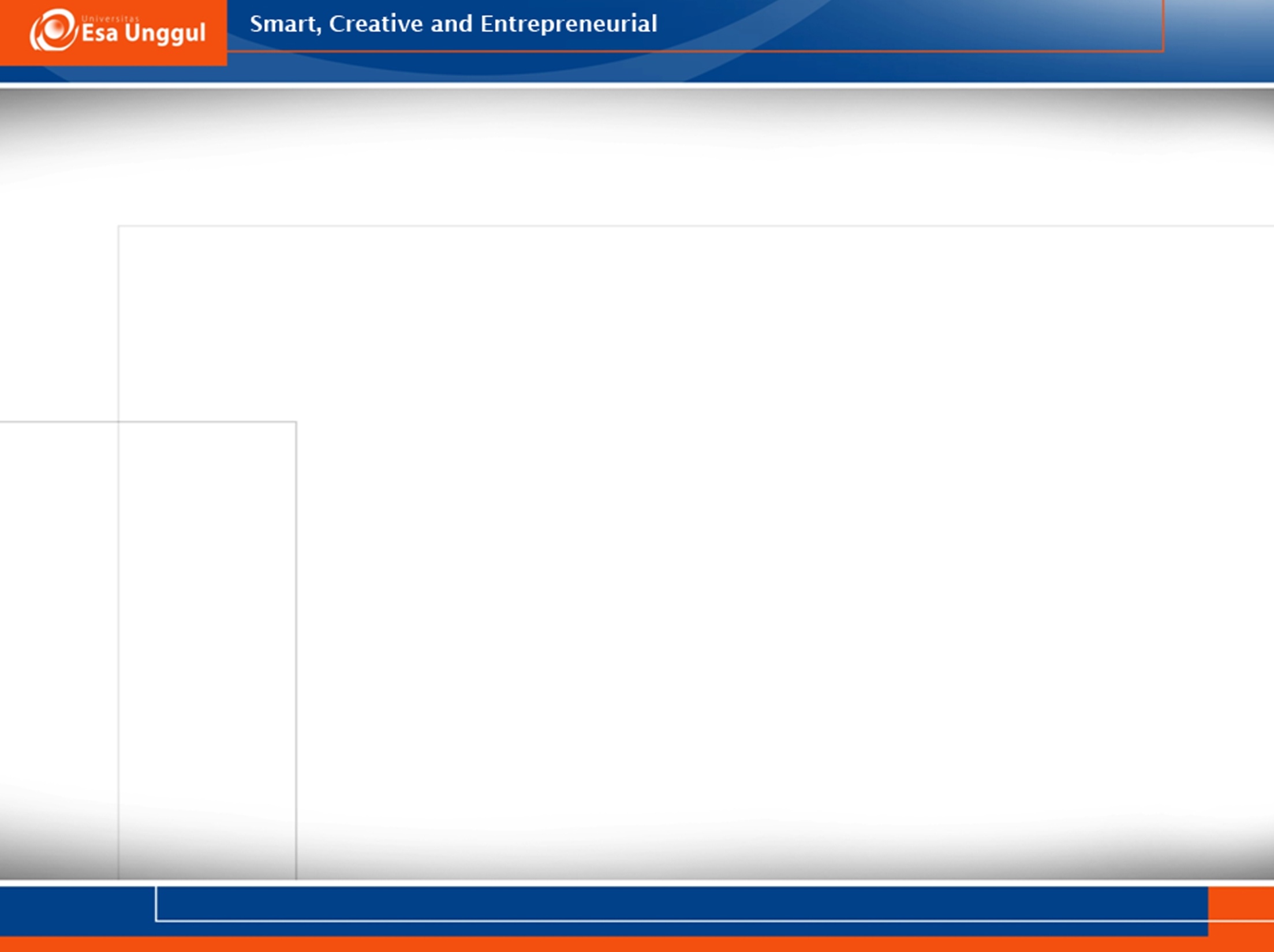 PHLOEM
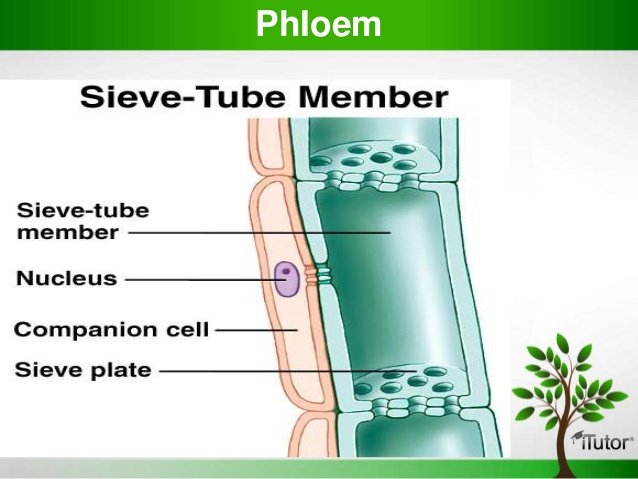